CLUB’S NAME GOES HERE
YYYY - YYYY
ADD CLUB’S NAME HERE
Use this planner to set goals and tasks you need to complete to form the club identity. Why does the club exist? What are the club values? How can you show this in a positive way?
Tip: Visit our England Football League and Club Hub on YouTube for ideas to help you develop a vision and mission for your club. Visit our England Football Learning Bootroom website for ideas to help you develop your football philosophy.
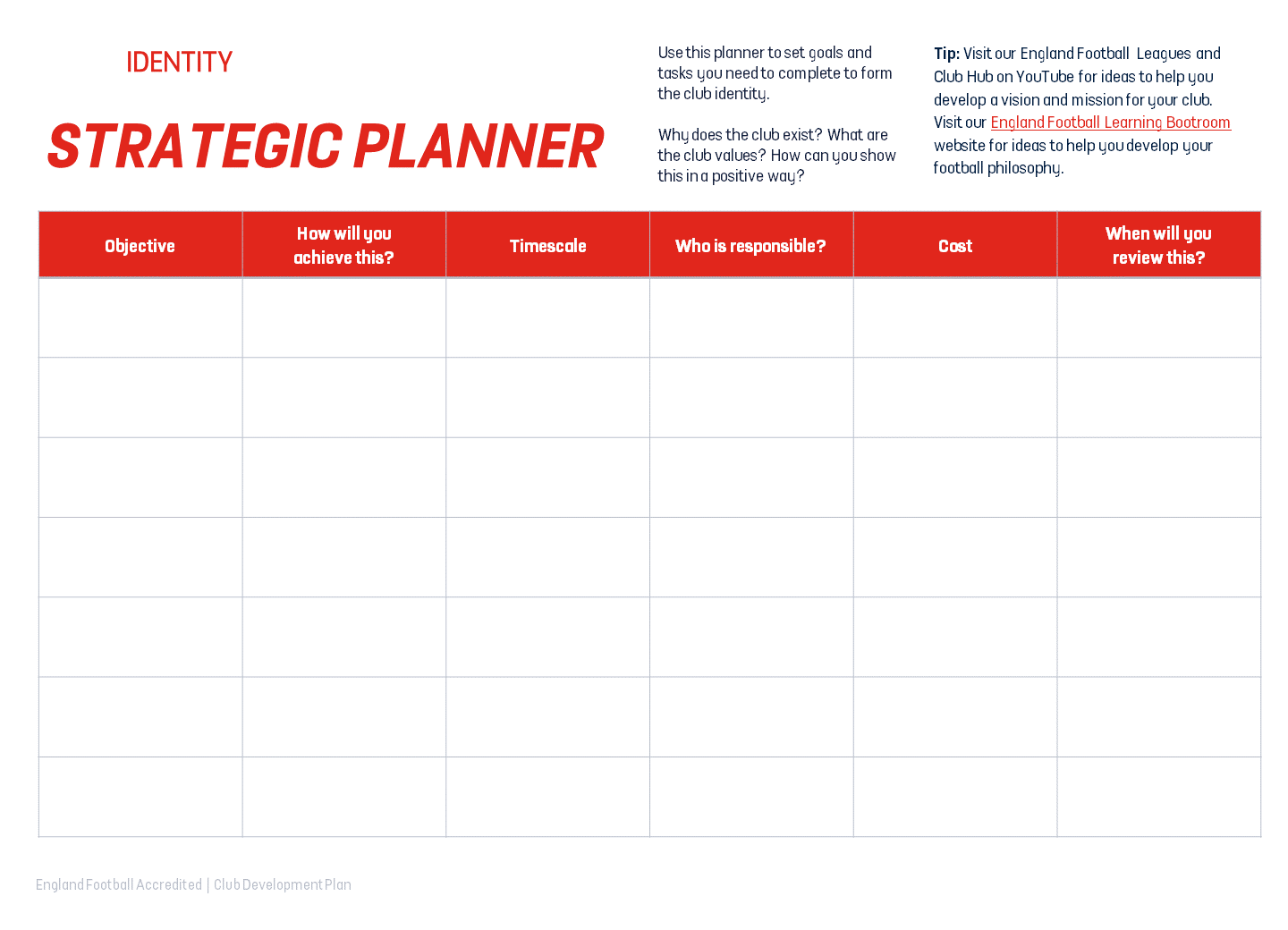 Use this planner to set the goals and tasks you need to complete to successfully structure your club. Explore and consider the different legal structures available. Create the relevant roles and responsibilities to ensure all parts of the club perform effectively and efficiently. Tip: Visit our England Football League and Club Hub on YouTube for helpful ideas and insights on club structures.
Also, take a look at our club structures guide created in partnership with Muckle LLP.
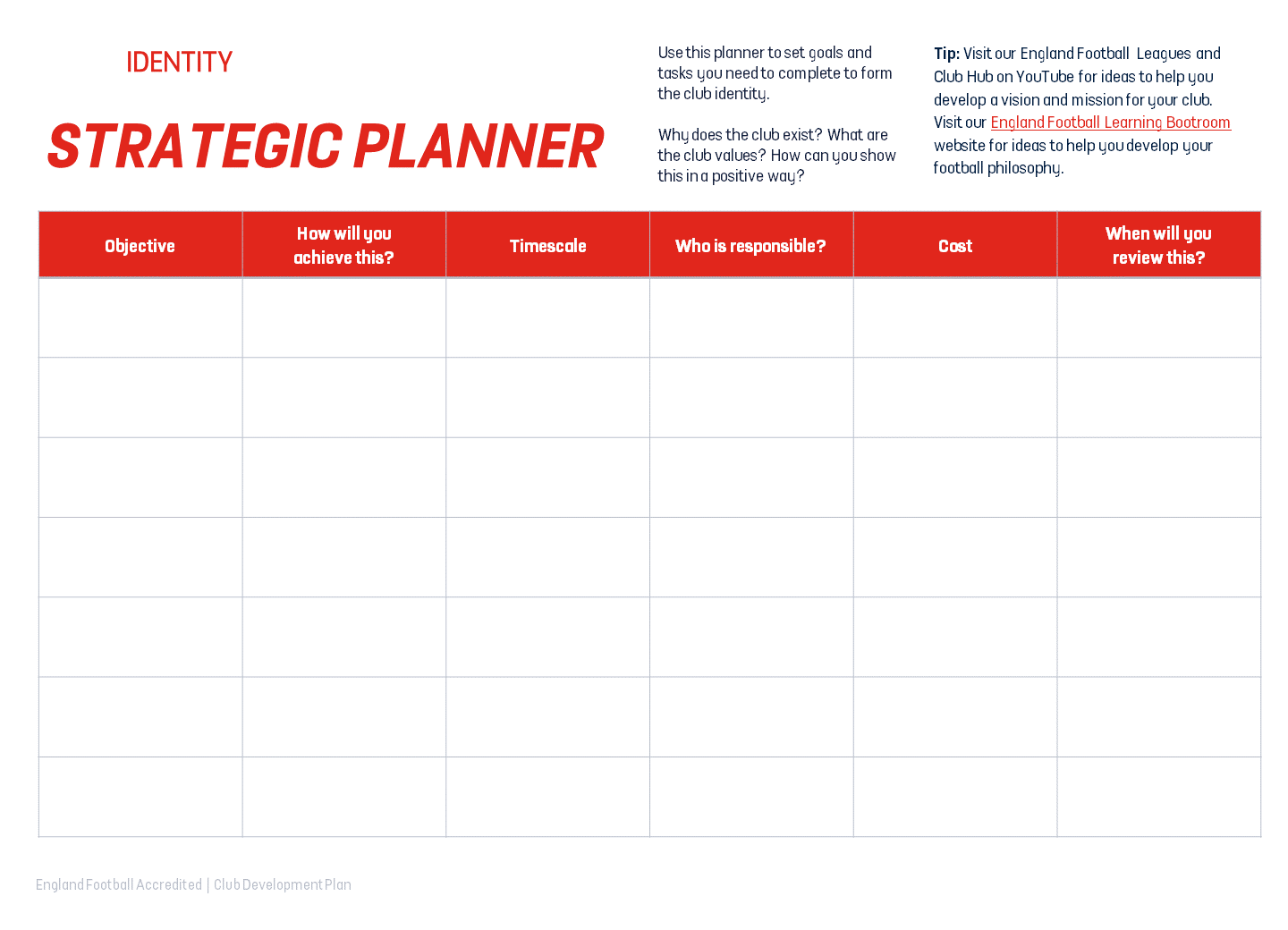 Use this planner to set the goals and tasks you need to complete to create the right environment and best experiences for your players, members, volunteers and spectators. Find opportunities for growth, and think about how you can differentiate your football offering for your community and their needs while supporting your coaches. Taking part in The FA Respect programme is a great place to start andwill help to create a positive environment for everyone. Visit our England Football Learning Bootroom which is filled with resources to support your coaches and their learning.
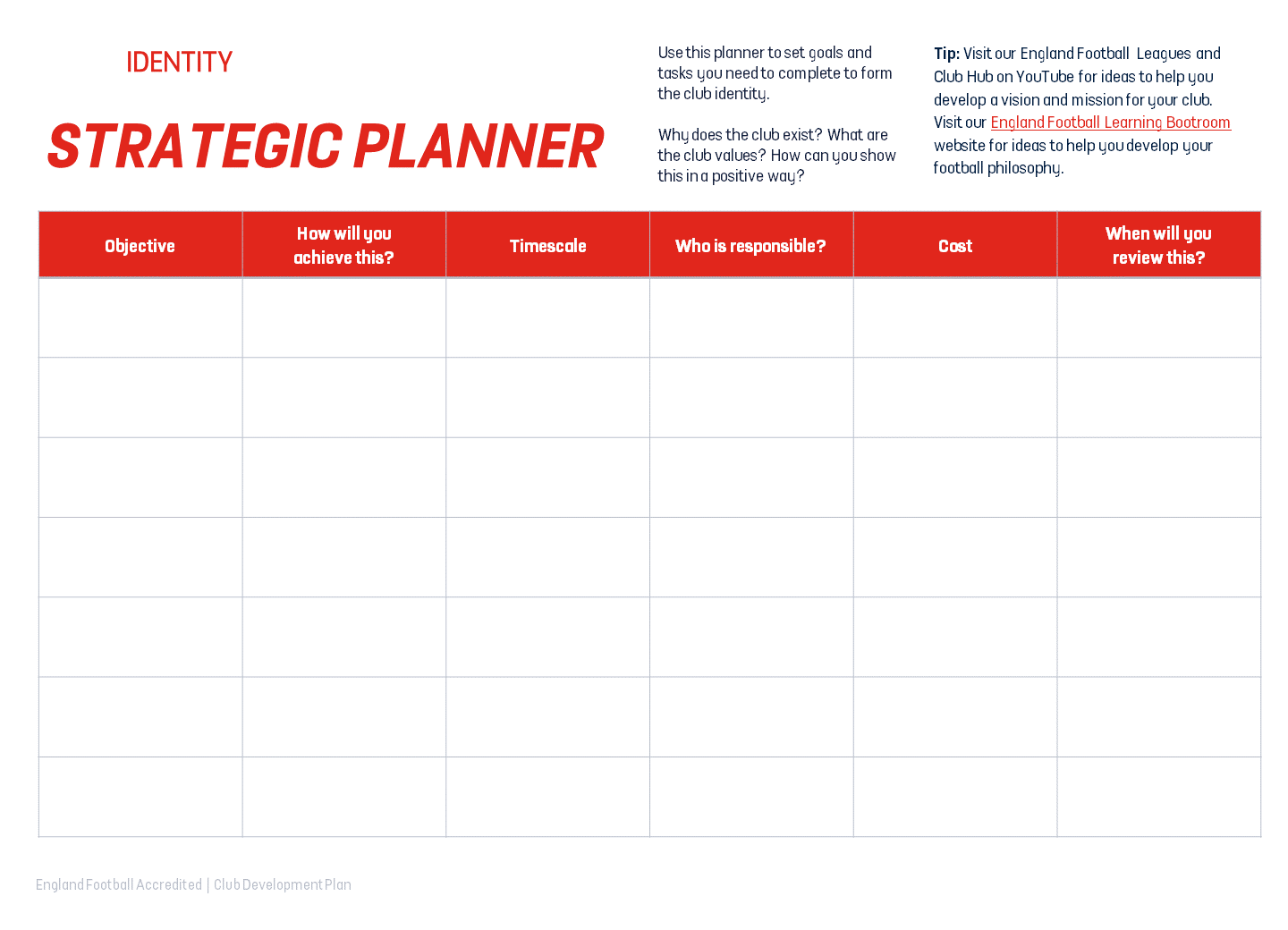 Use this planner to set the goals and associated tasks to develop financial sustainability and effective financial planning for your club.
Tip: Visit our League and Club Hub on YouTube and check out the Money Matters podcast series. There are also helpful webinars on club finances, fundraising and sponsorship for football clubs.
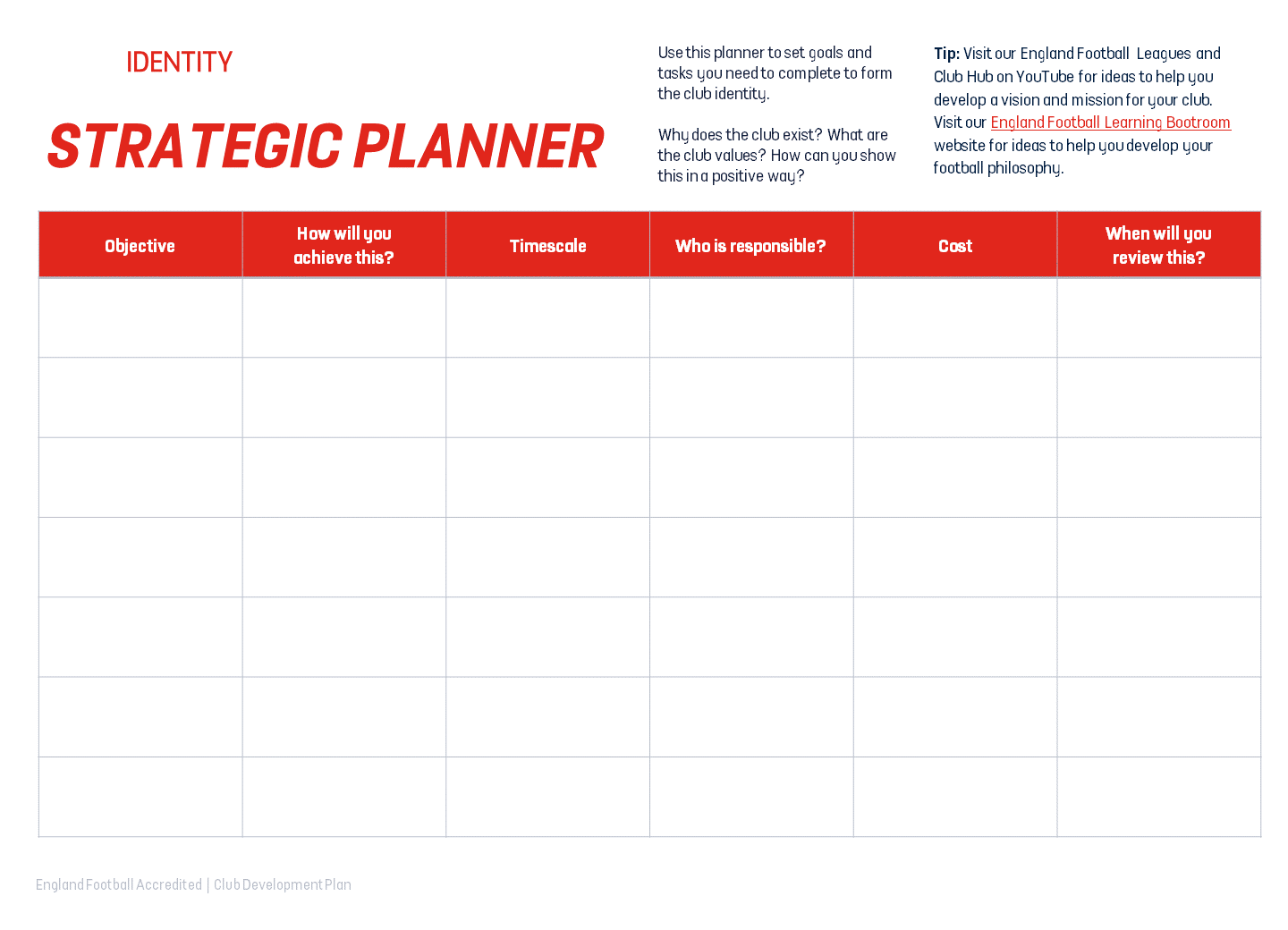 Use this planner to set the goals and tasks you need to complete to ensure you have the right people in the right roles and that they feel supported. Plan for volunteer turnover, and target diversity of representation and thinking. Giving out limited responsibilities will help people focus and deliver better results.
Tip: Rewarding and recognising your volunteers will be most valued by those that give their time, energy and expertise to the club. Engage your players early to encourage them to become future leaders, coaches and volunteers in your club and community.
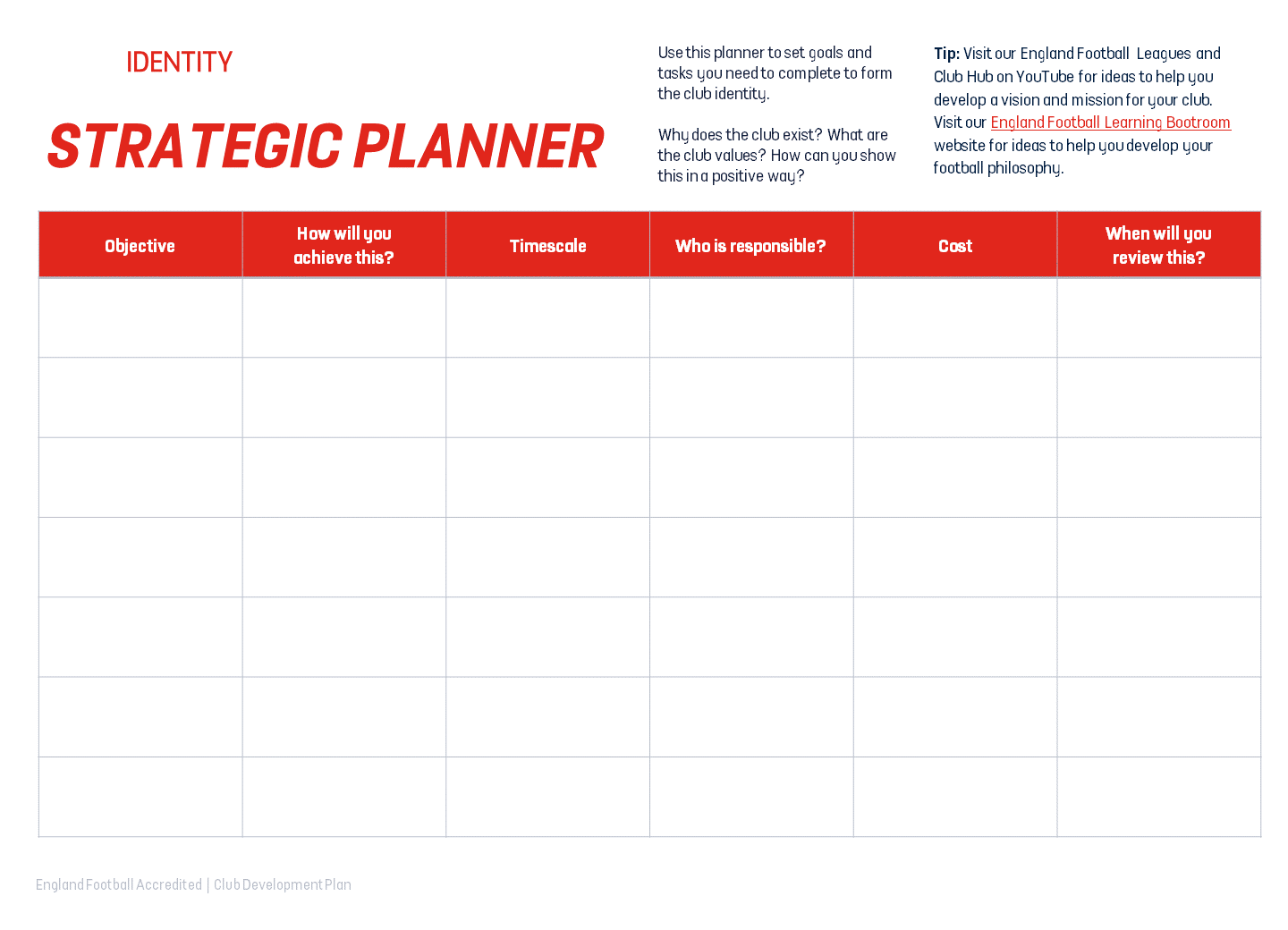 Use this planner to set goals and tasks you need to complete to identify and secure the required facilities for fixtures and training, while taking into account the objectives you have in the football development section. 
Tip: County FA’s are best placed to find out what opportunities are out there for facility improvements, investment and funding. Search The Football Foundation Local Football Facility Plans to see what the facility needs for your locality are.
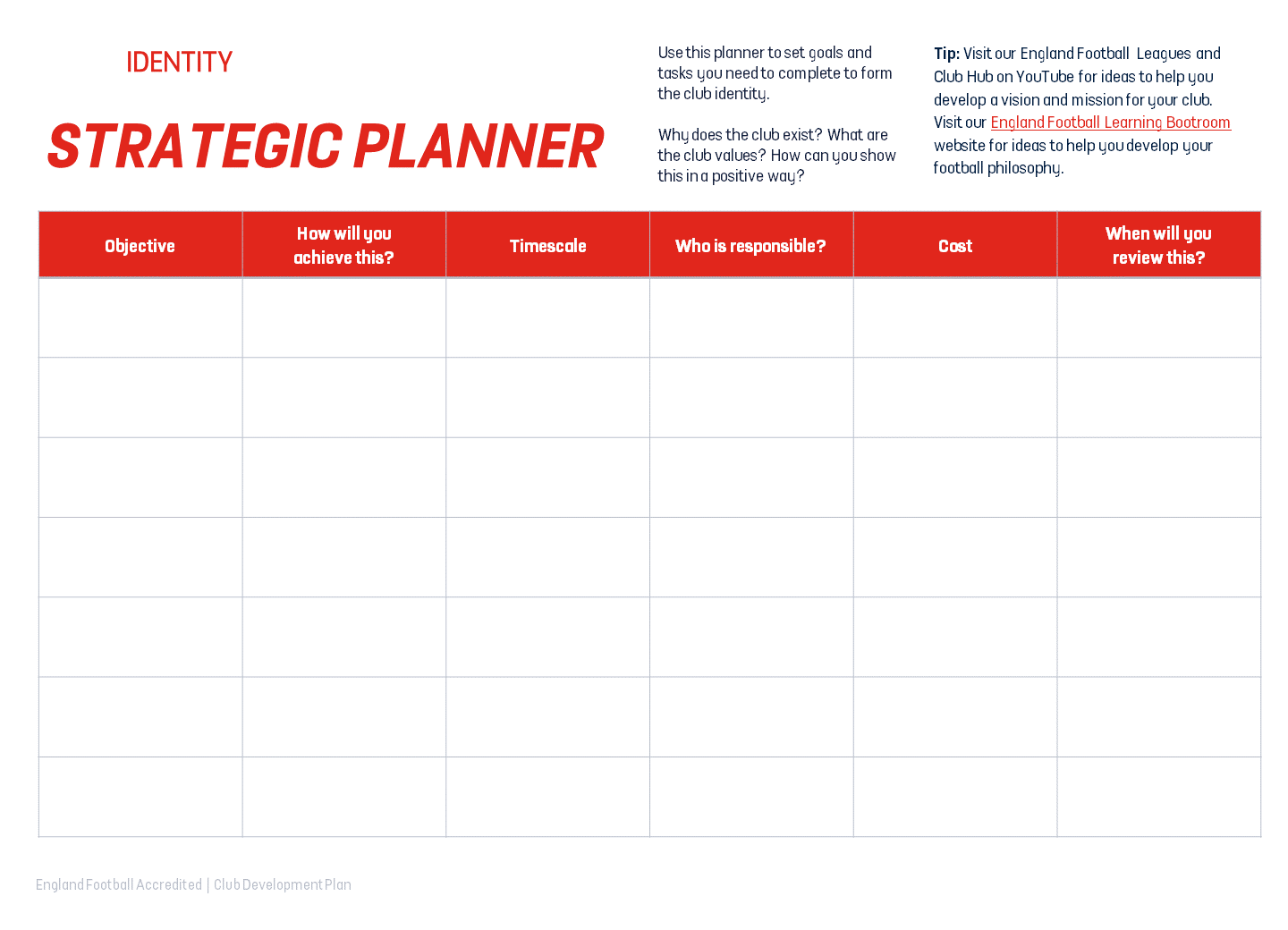 Use this planner to set goals and the tasks you need to complete to identify your community, how you engage with them, and how you can find ways to form relationships with them through football and other activities / events.
Tips: Visit our League and Club Hub on YouTube for ideas and insights in how to work for your community and see the benefits. Use Google Maps to discover potential opportunities and partnerships within the vicinity of your football club and community area.
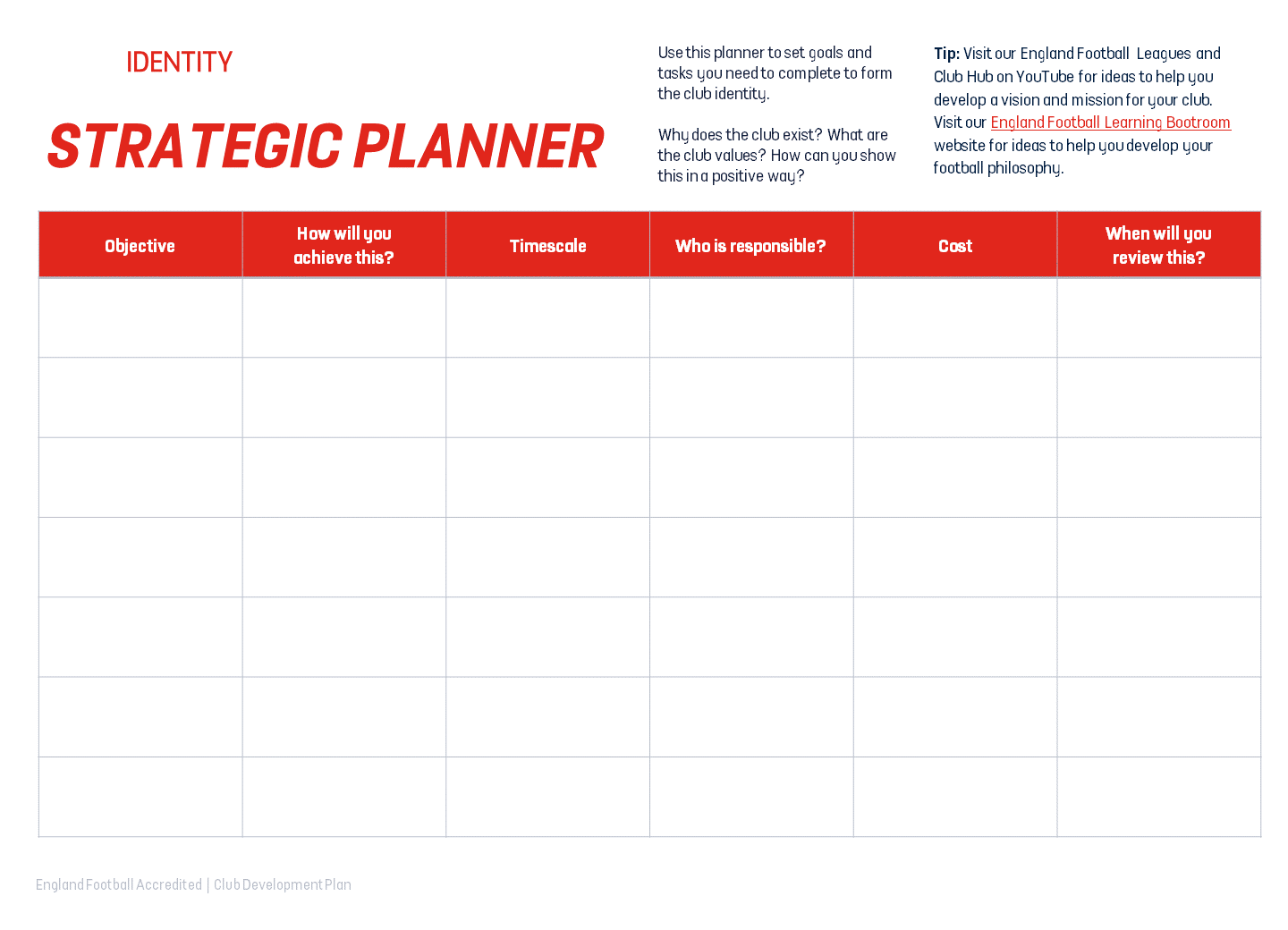 Use this planner to set goals and the tasks you need to complete to understand your market, and the methods you will use to listen to and communicate with them.
Tips: Visit our League and Club Hub for ideas and insights into how to market your club and communicate effectively. Think about placement opportunities with local education providers, or give players within your club the opportunity to manage your online presence and social media content.
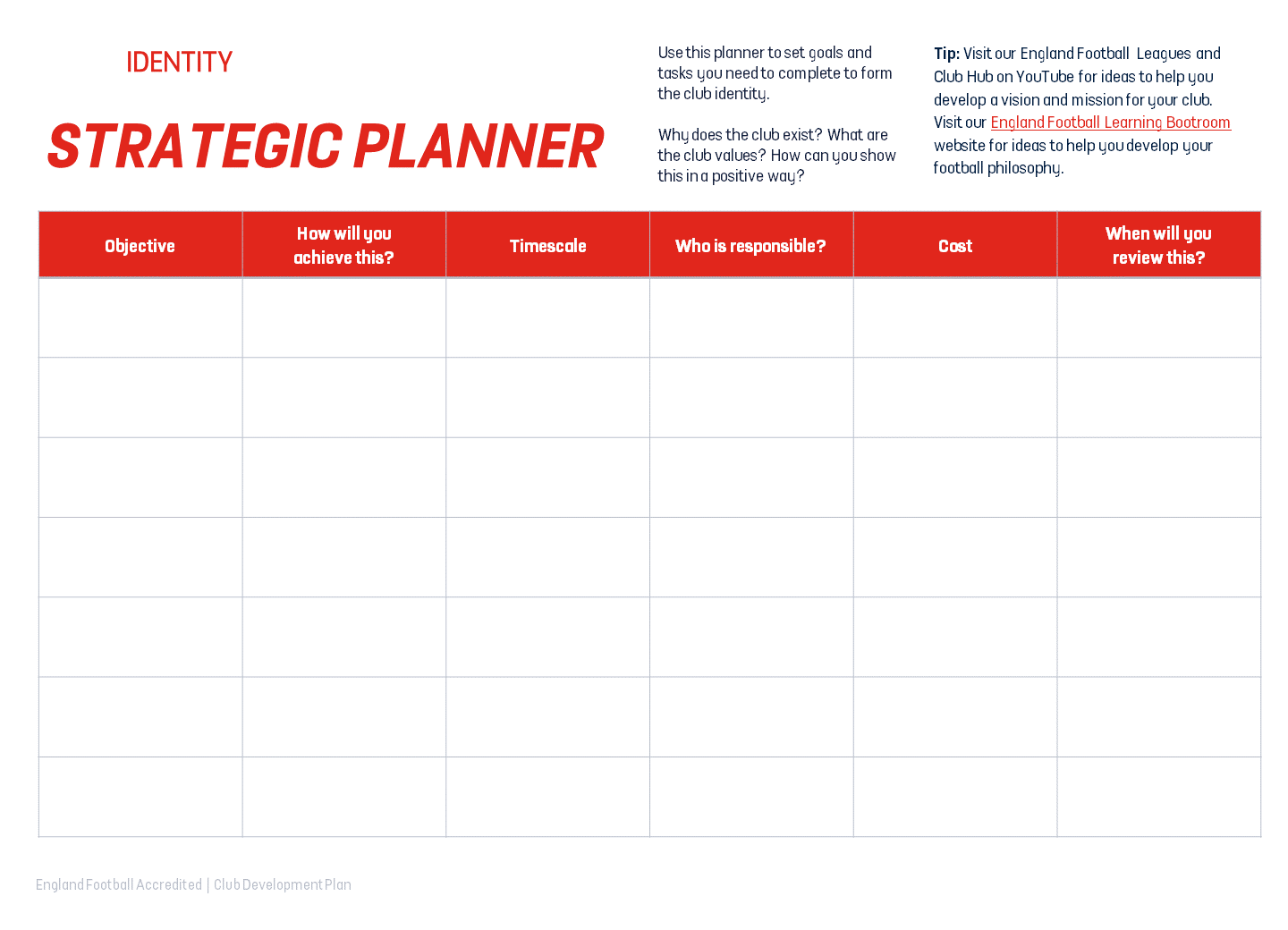 24
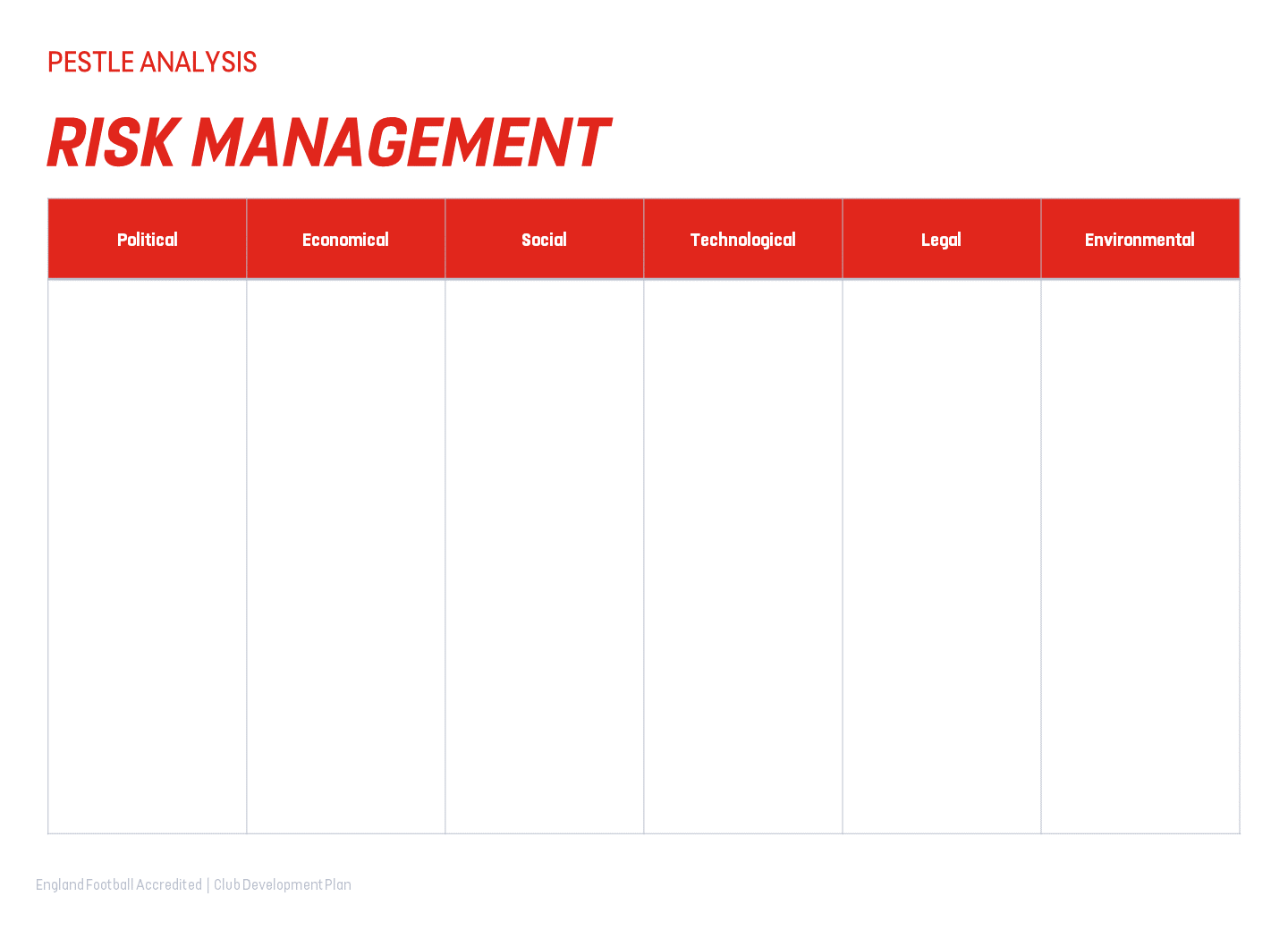 1x Open age
1x Veterans
Pan disability team
Snickers Just Play
BTEC football course @ local college
1x U16
1xU15
1xU14
1xU13
1xU12
Disability talent Hub @ local college
Regional Talent Centre @ York
1x U16
1xU14
1xU12
1x U11
1xU10
1xU9
1xU8
1xU7
School Link with 3 x local primary schools
1xU8
Wildcats
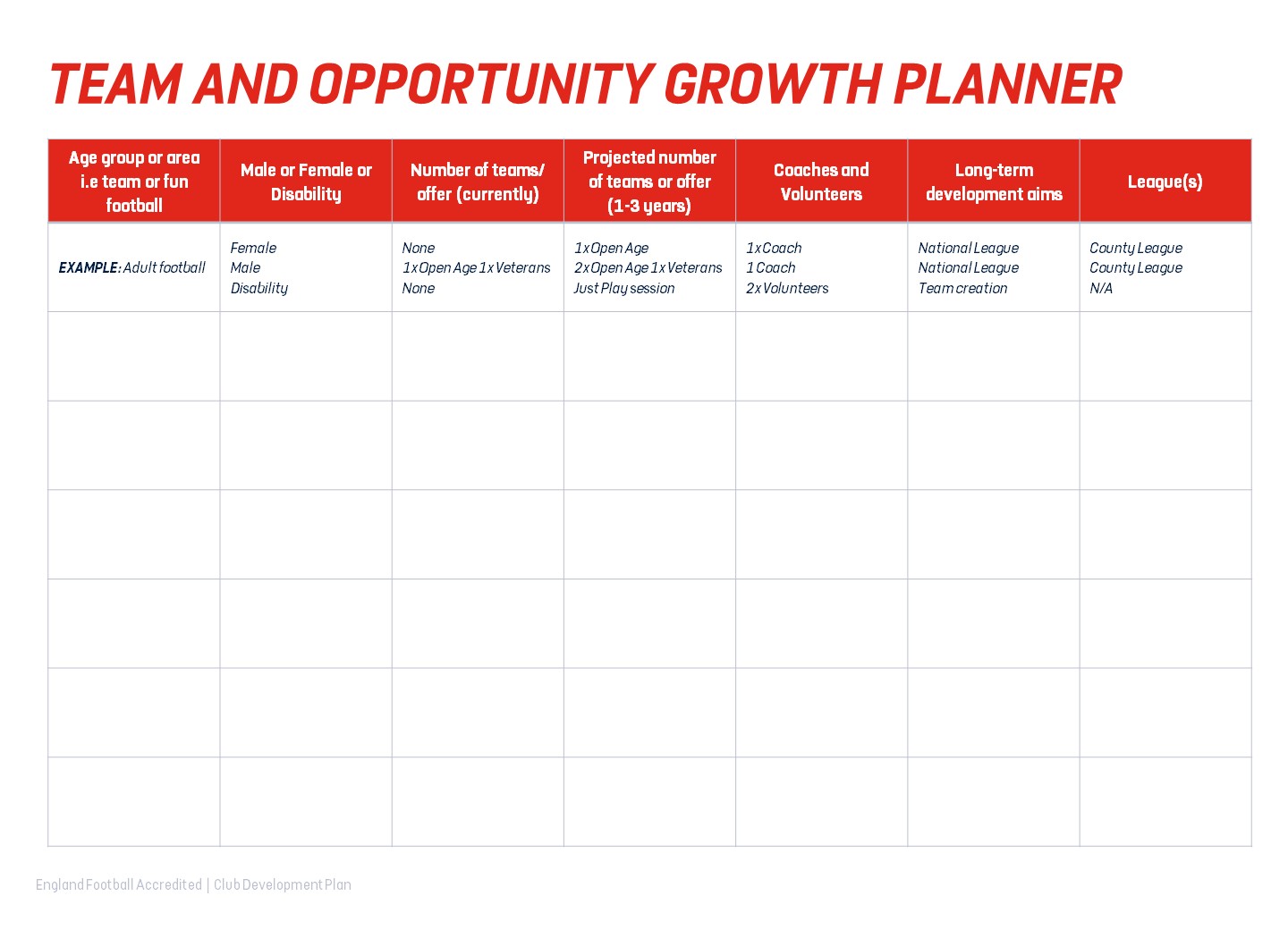 ADD IN SEASON HERE
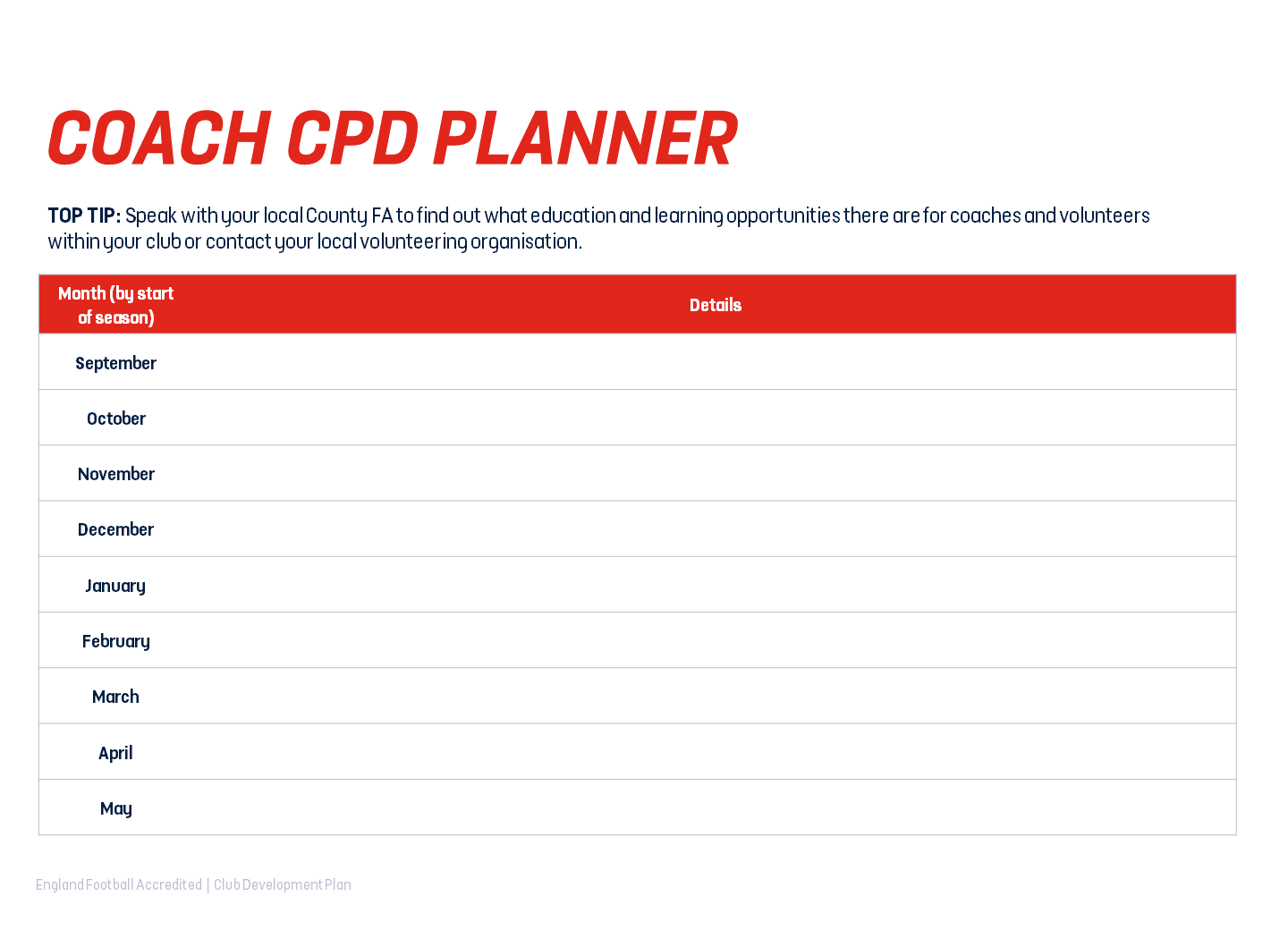 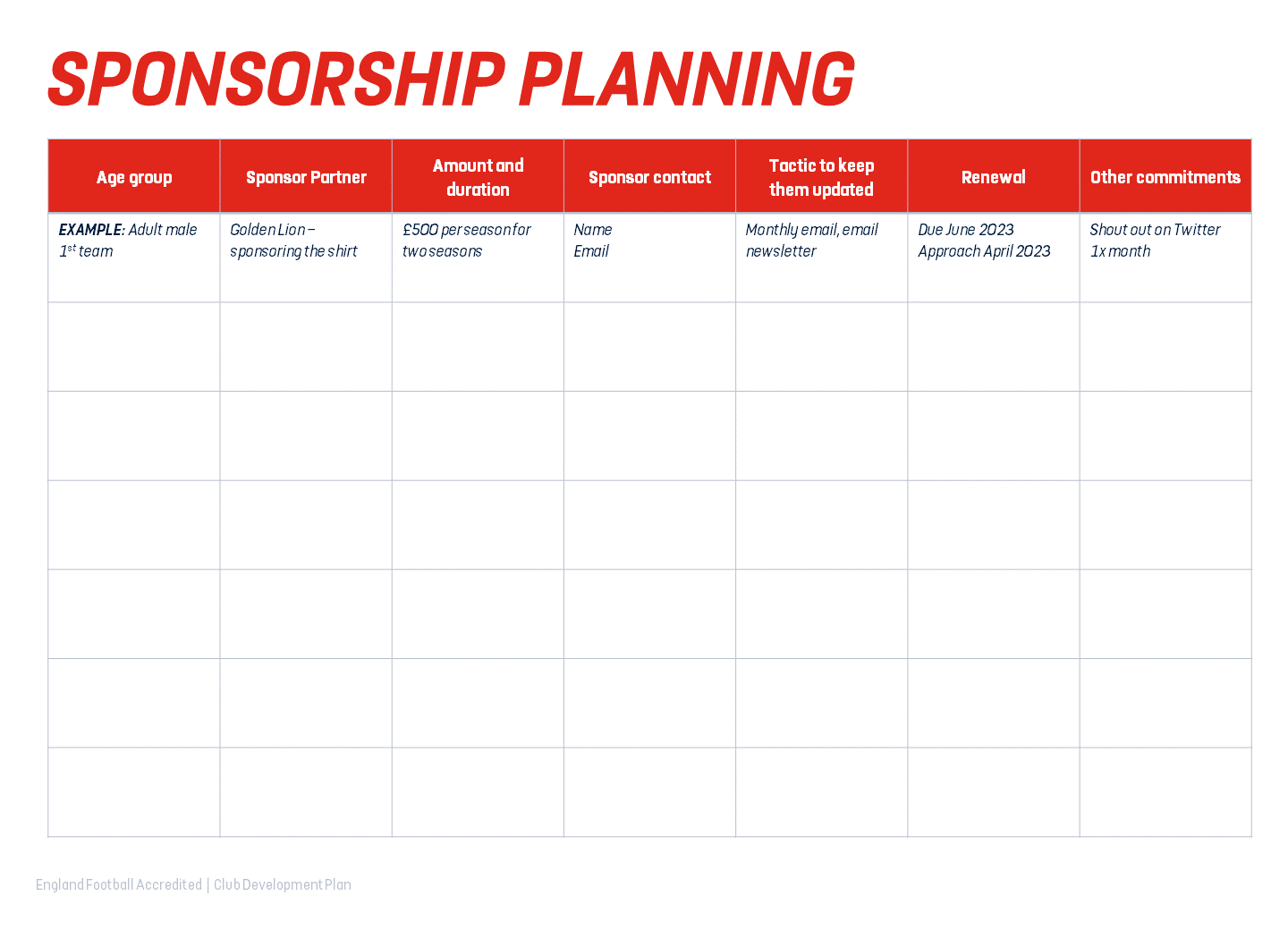 ADD IN SEASON HERE
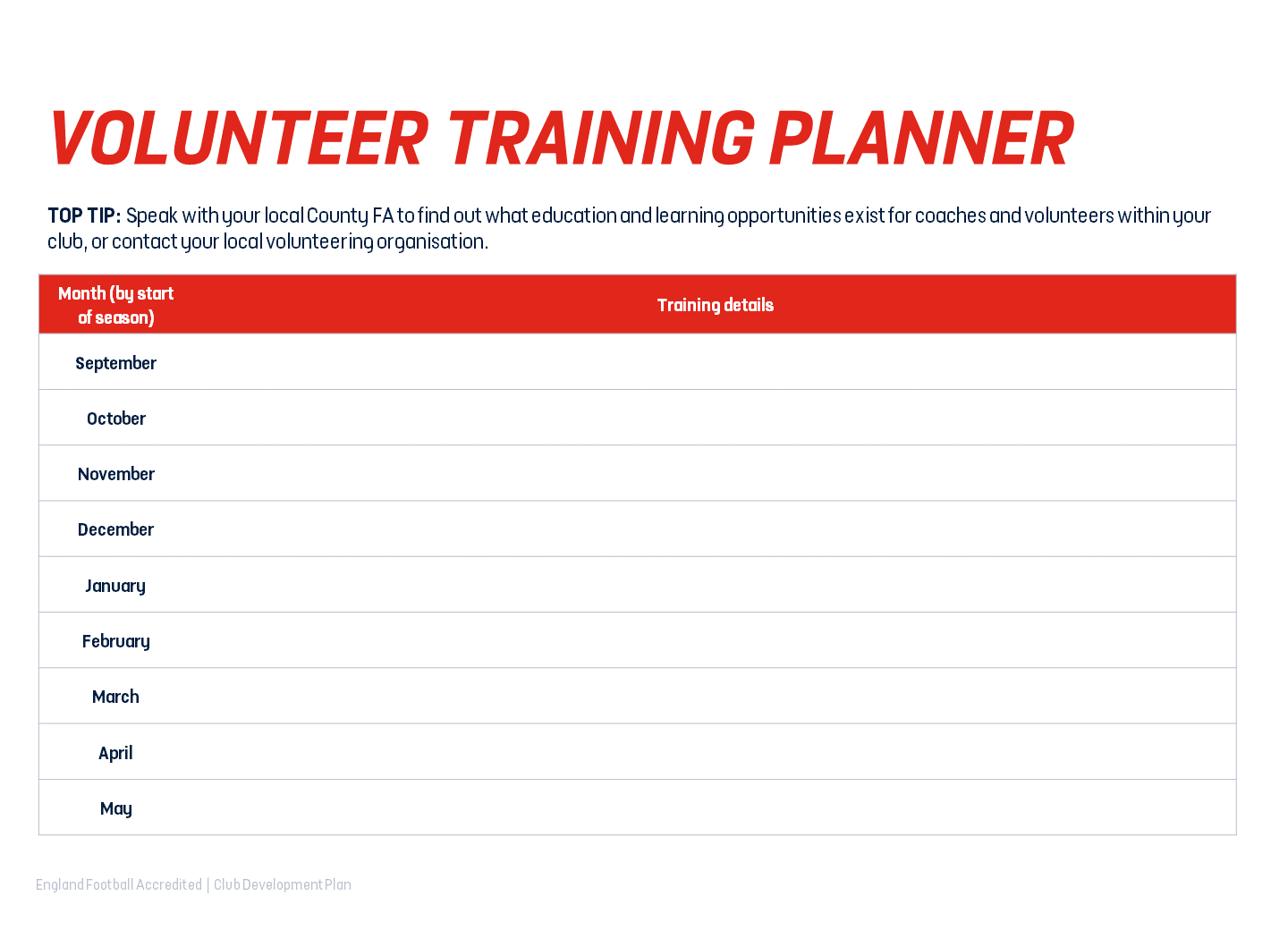 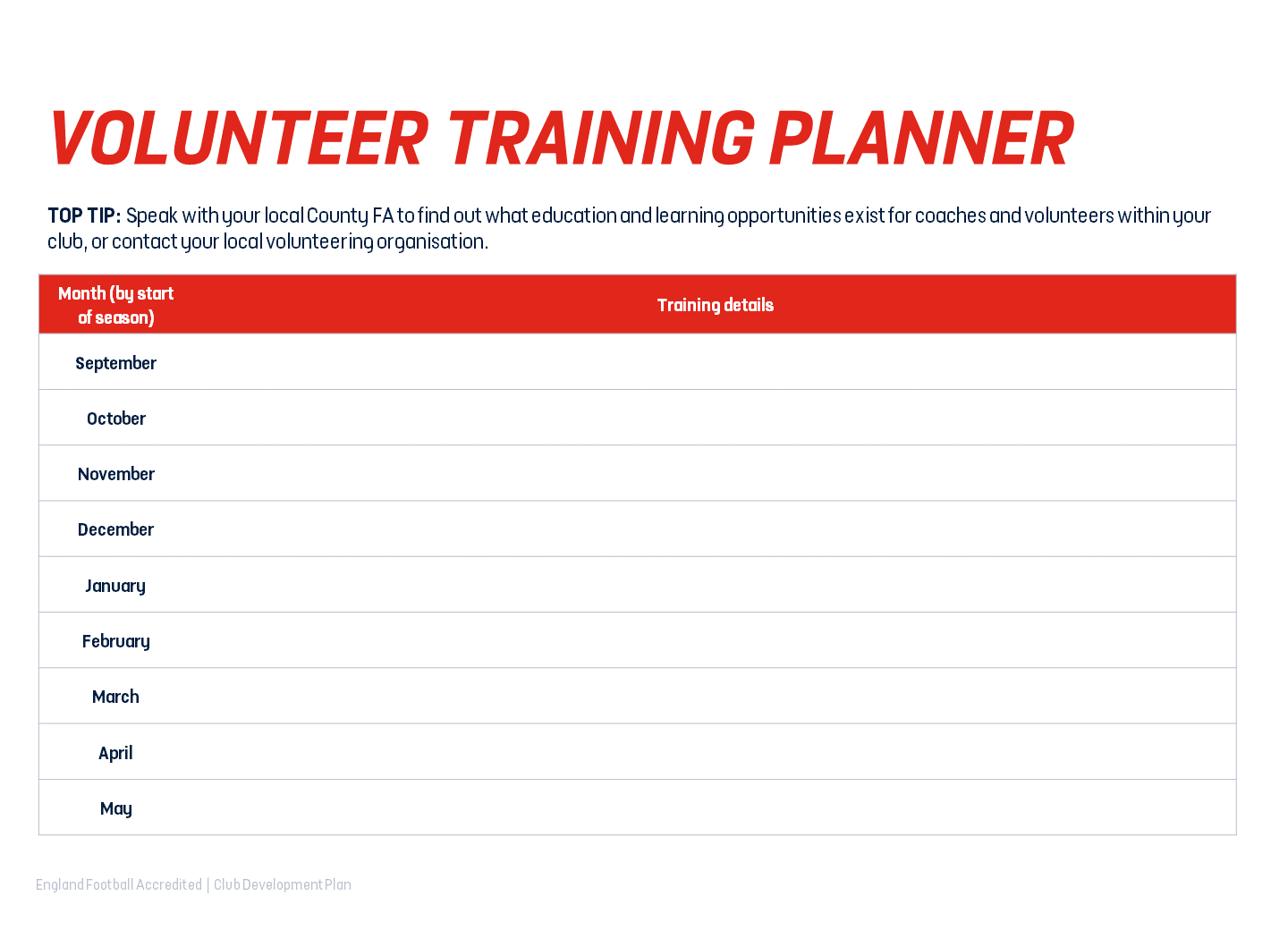 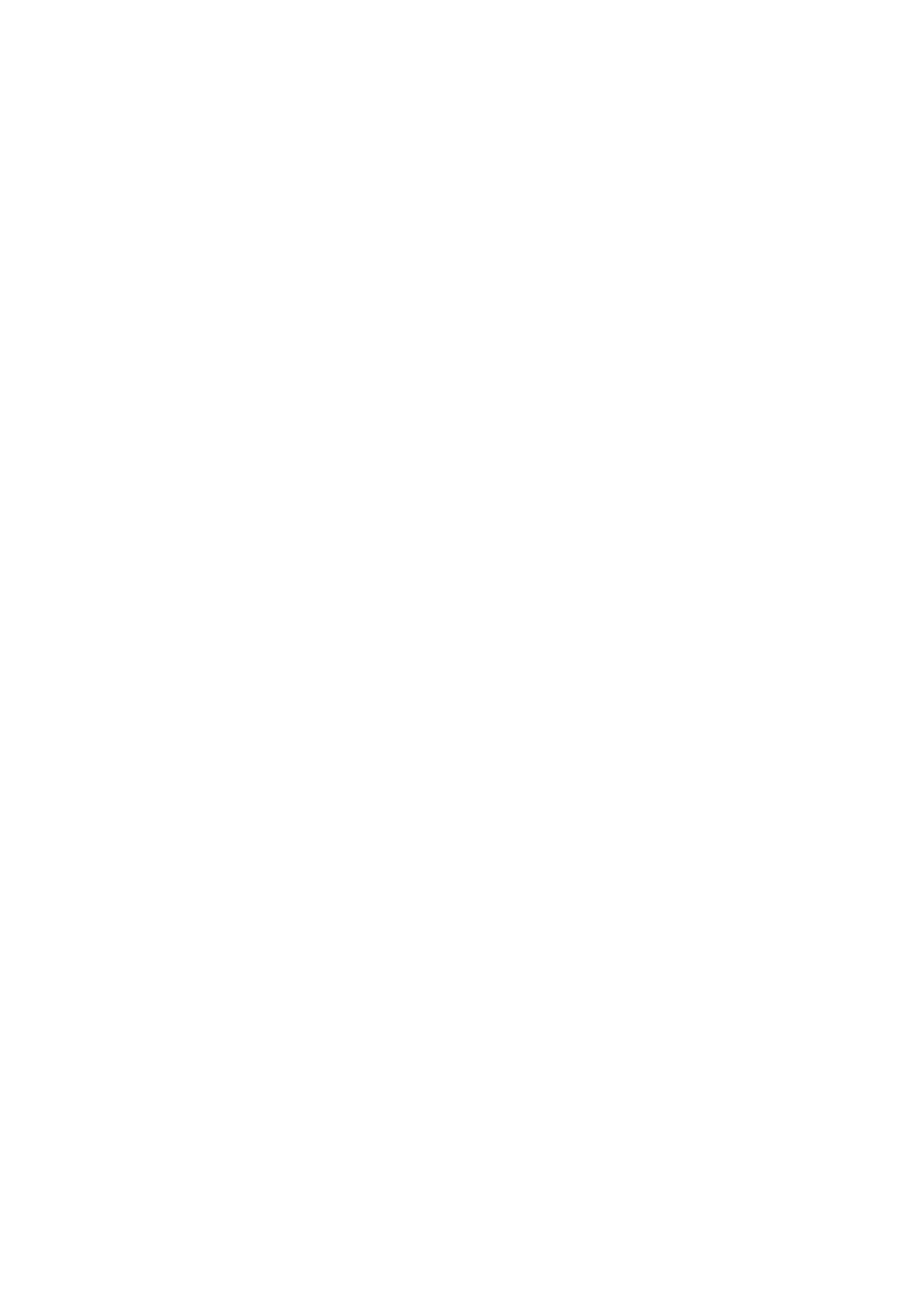 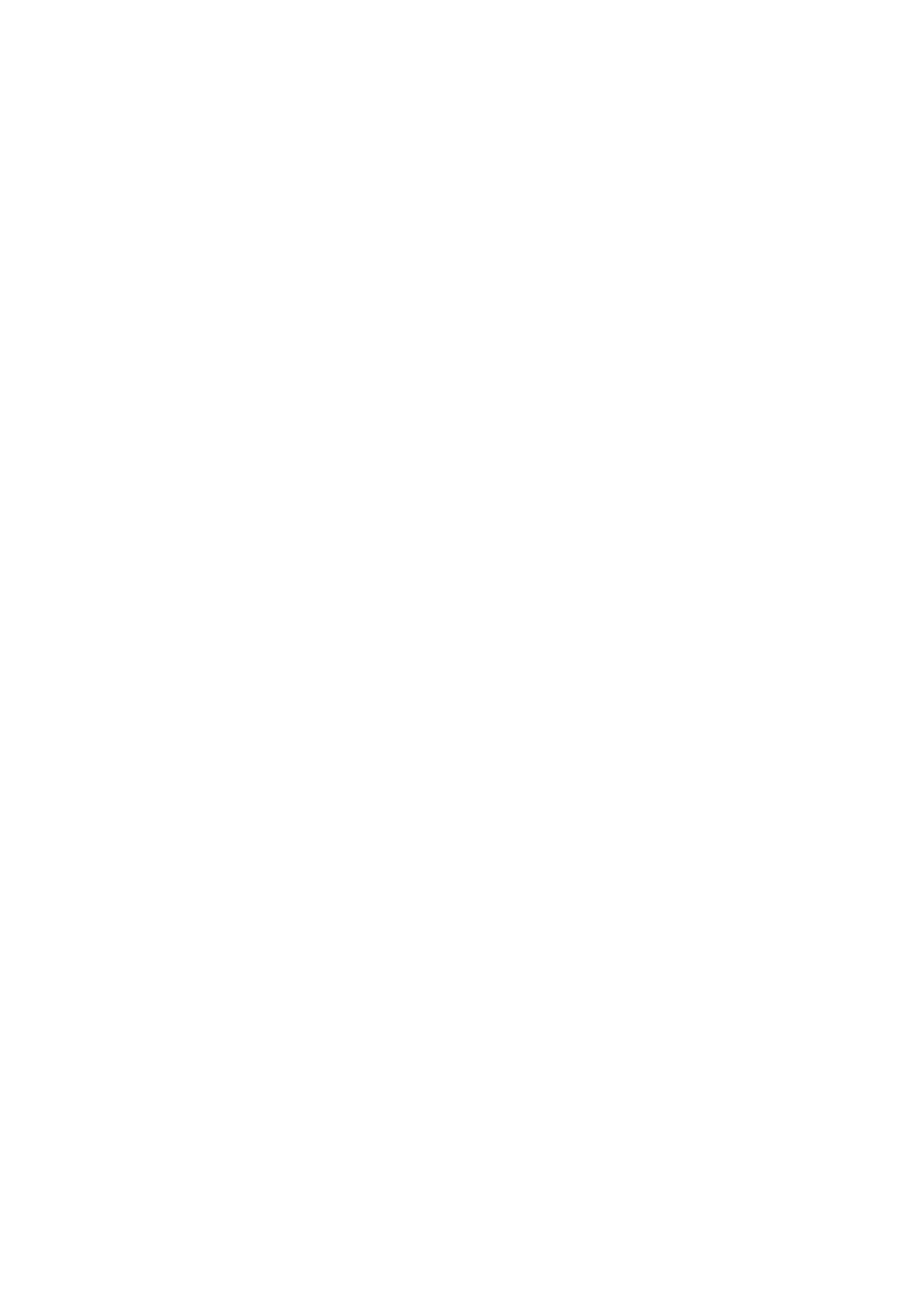 11v11
11v11
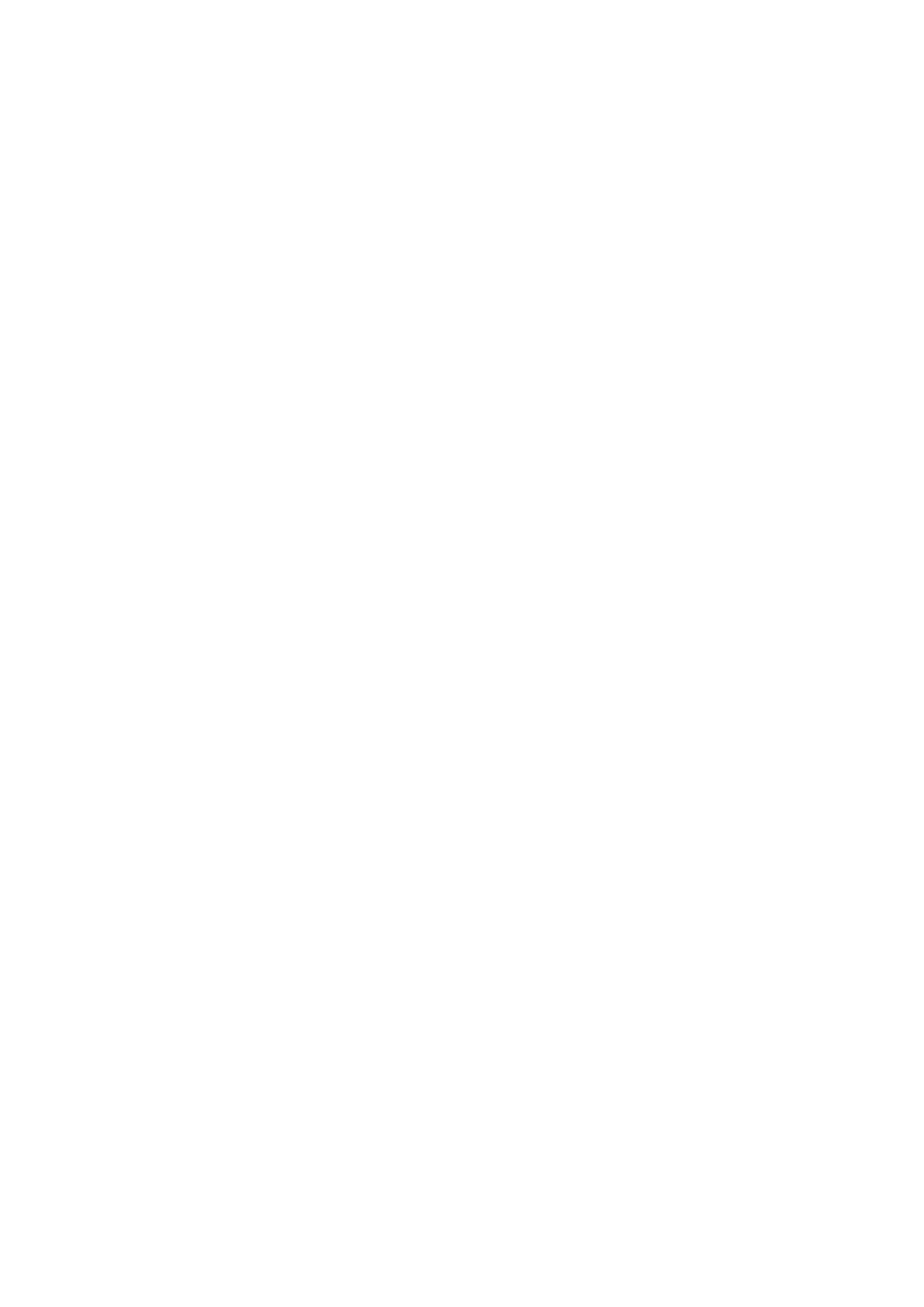 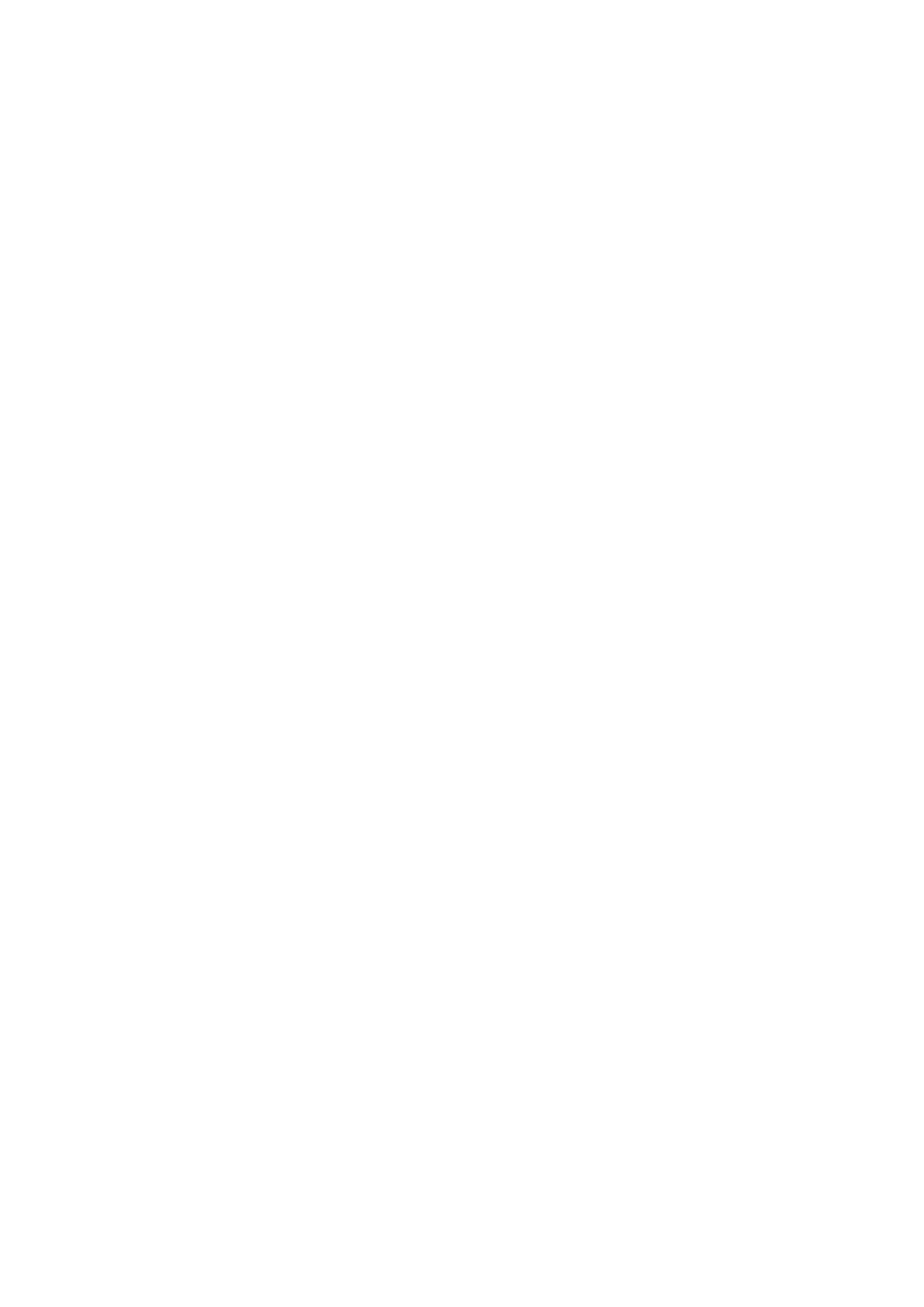 5x5
5x5
7v7
7v7
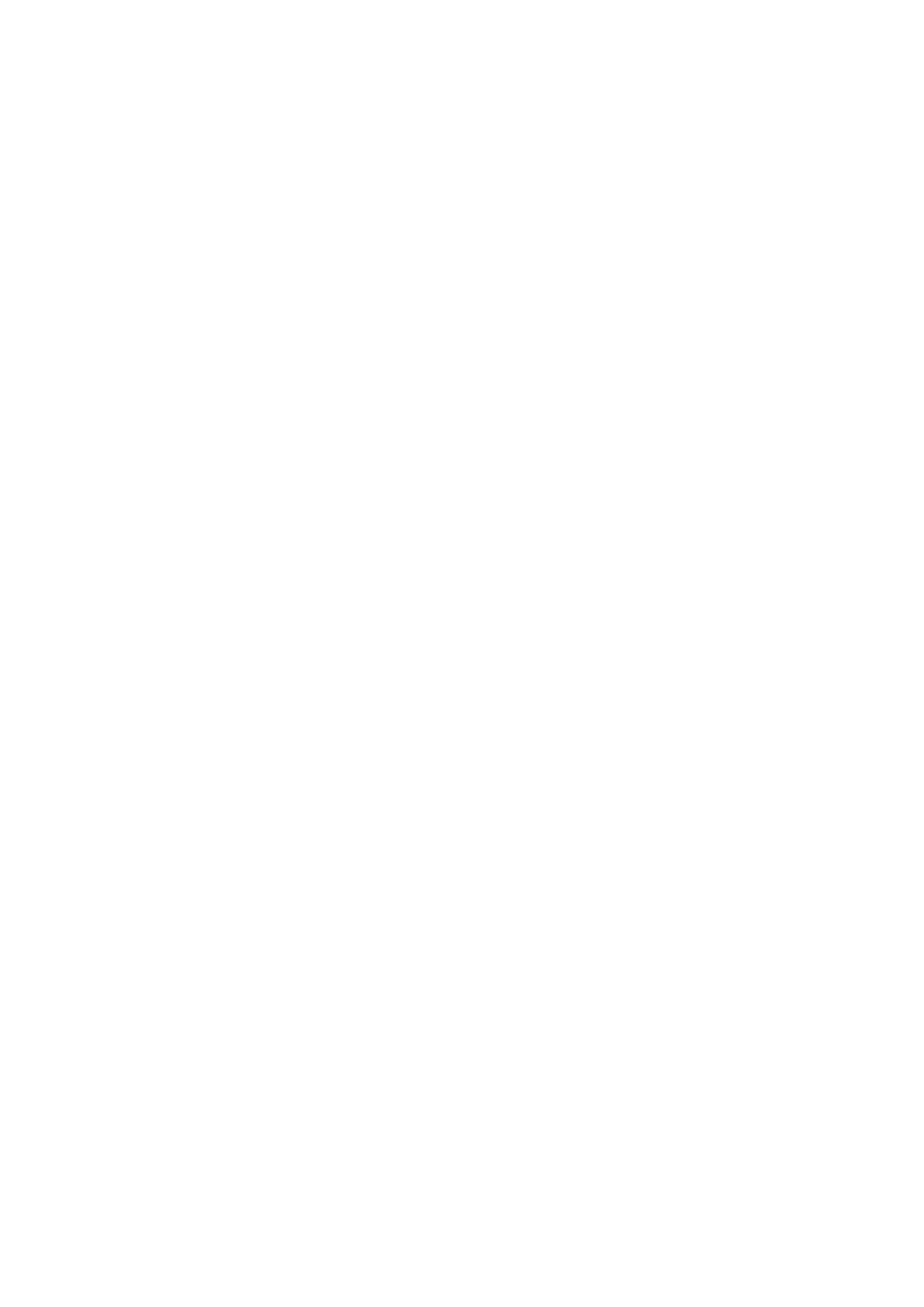 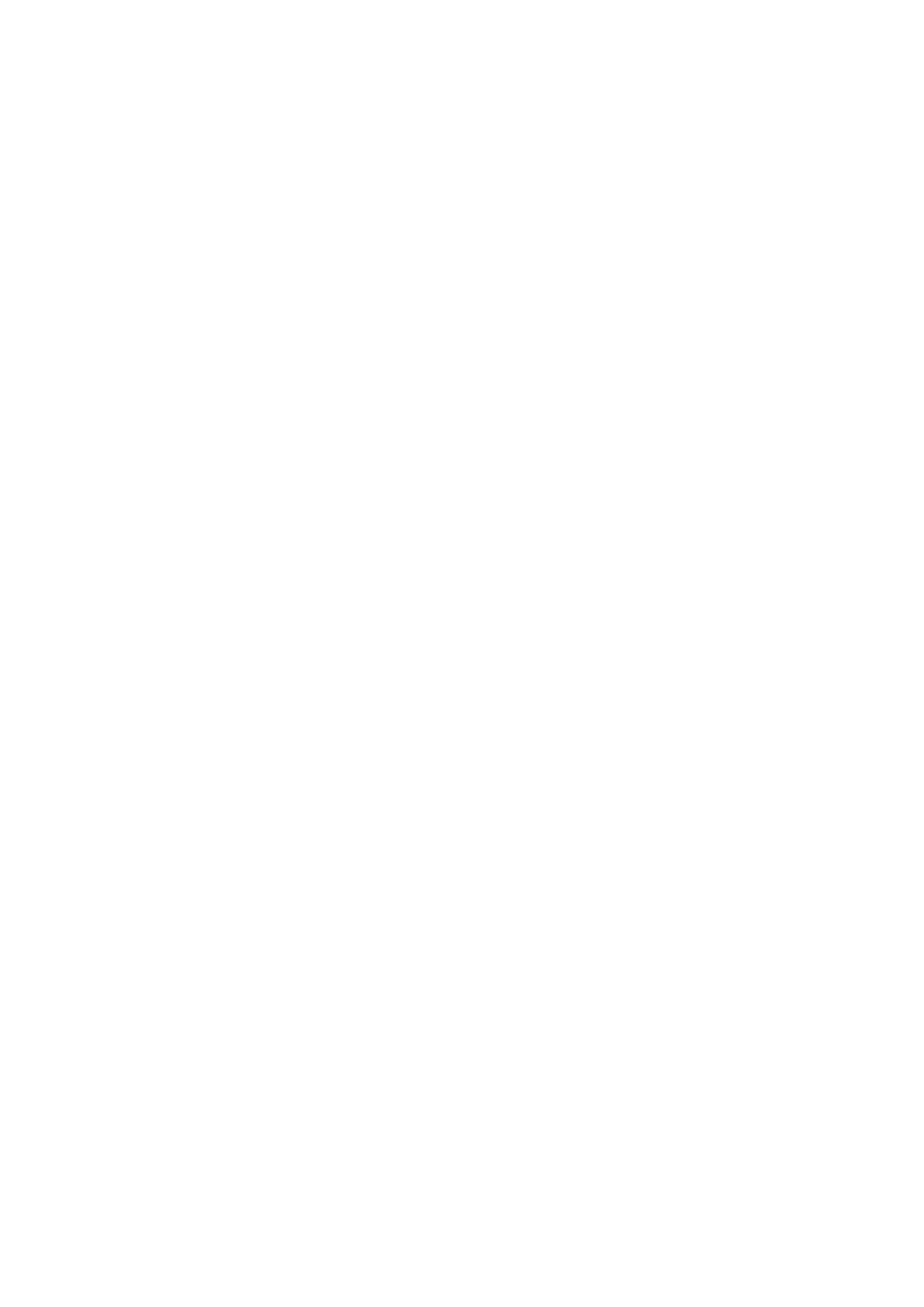 Club House
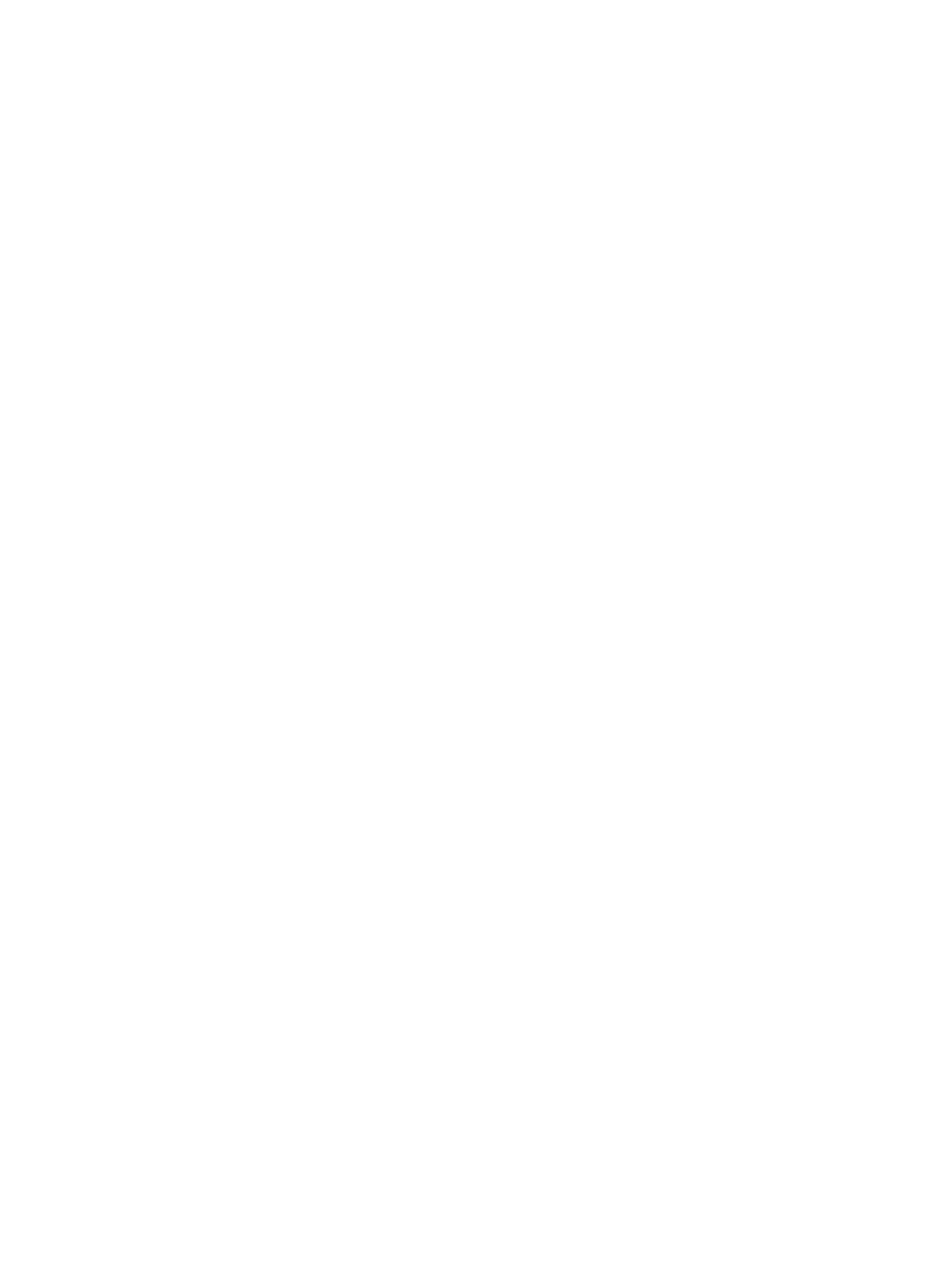 CarPark
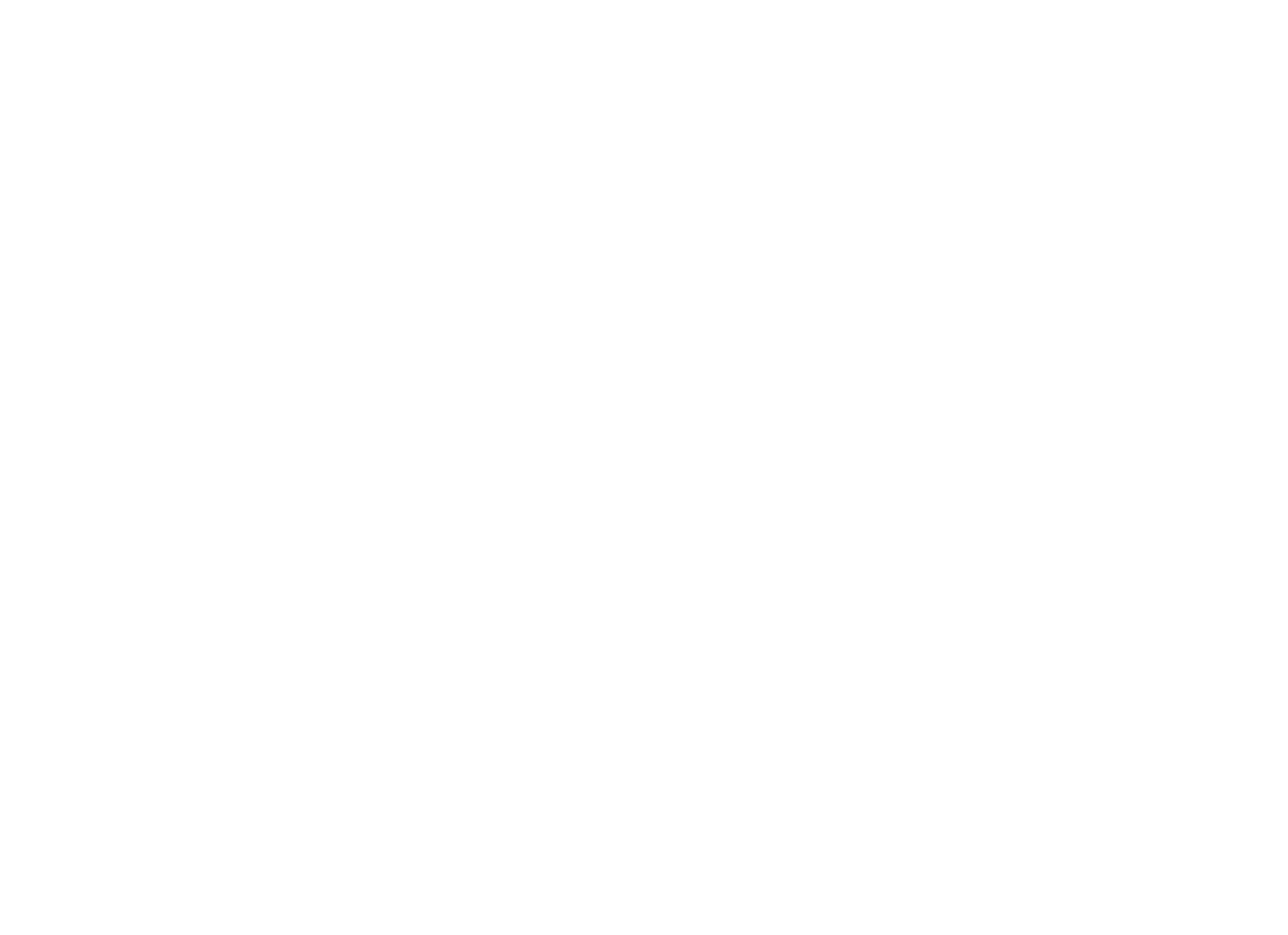 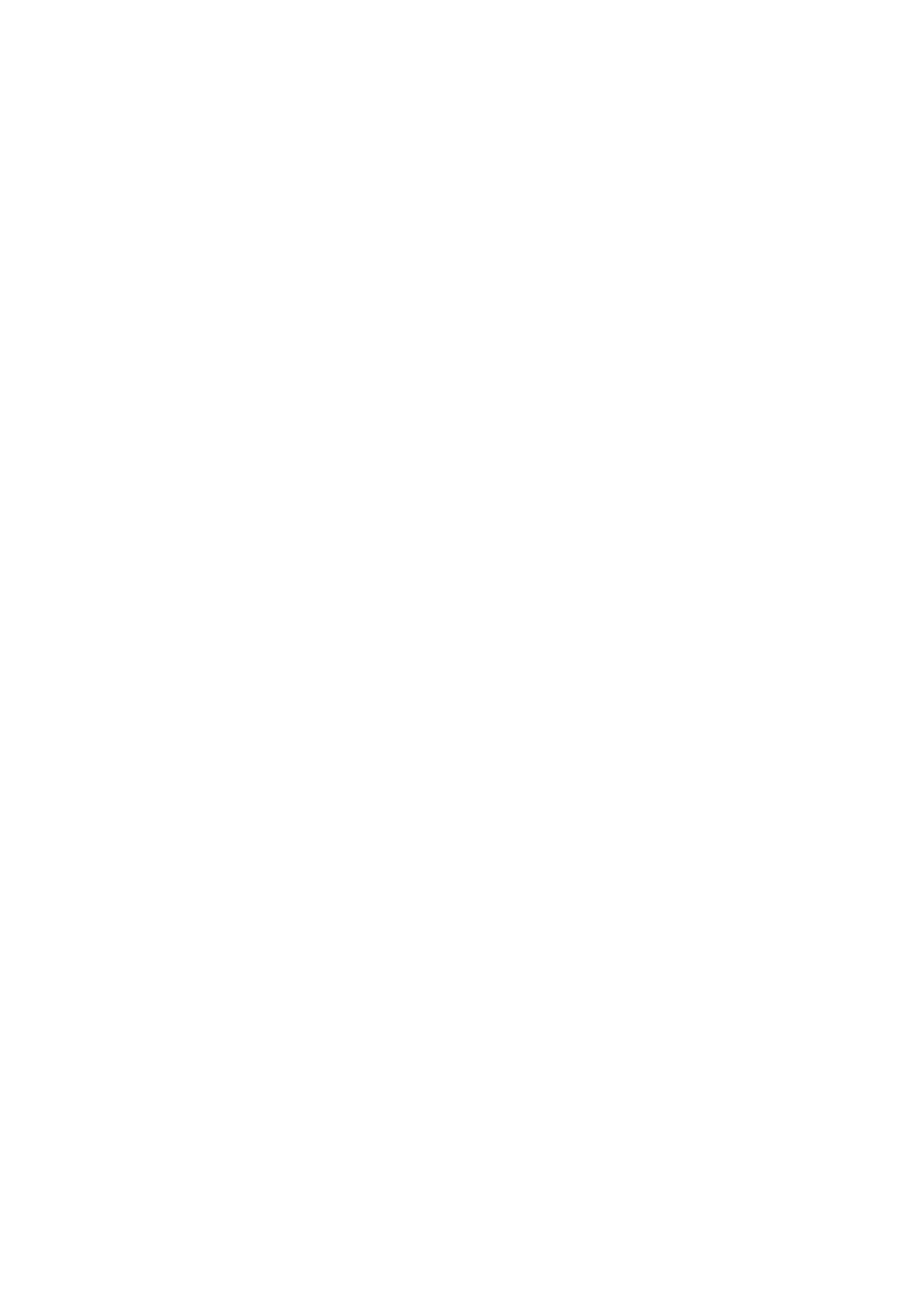 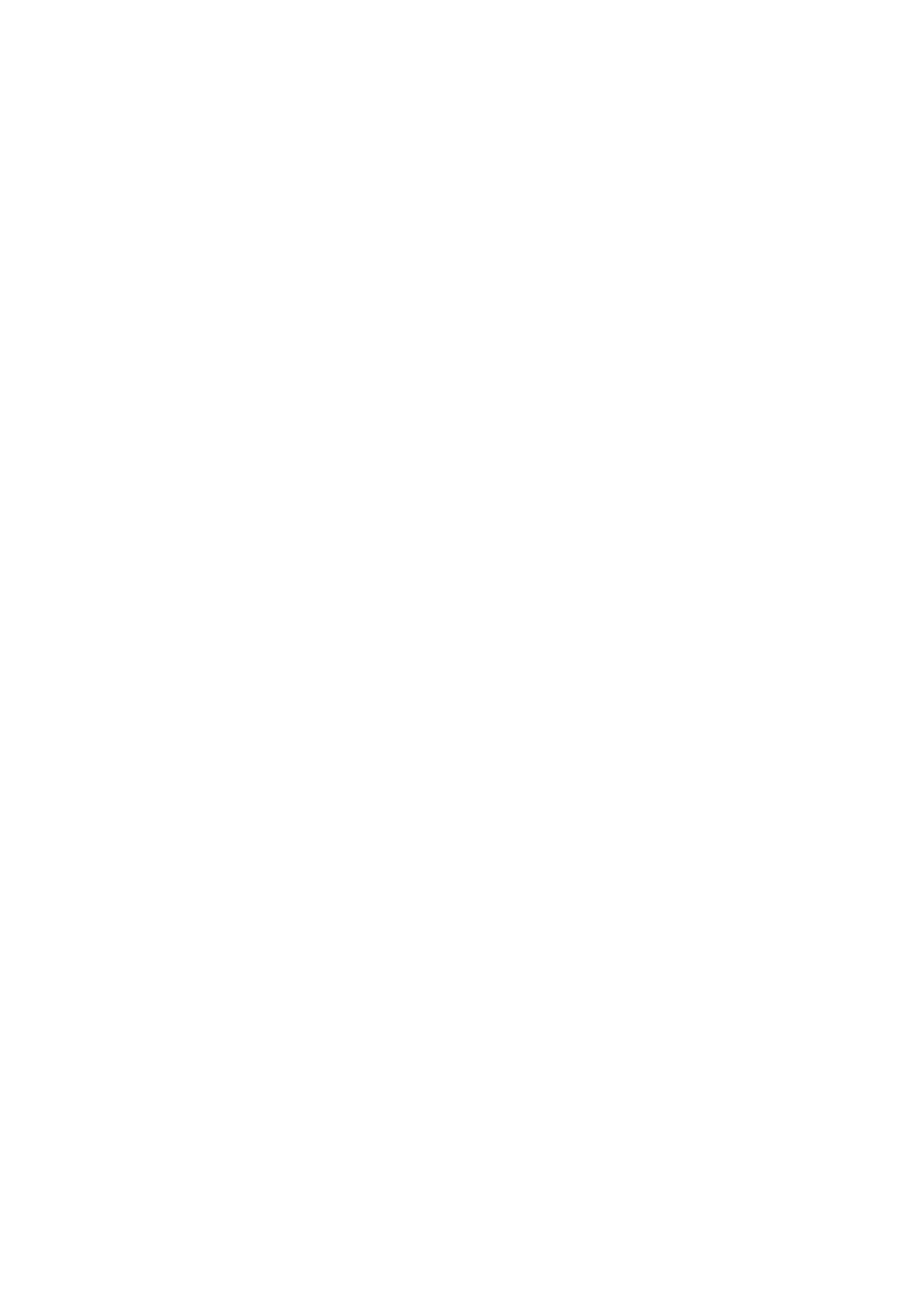 11v11
11v11
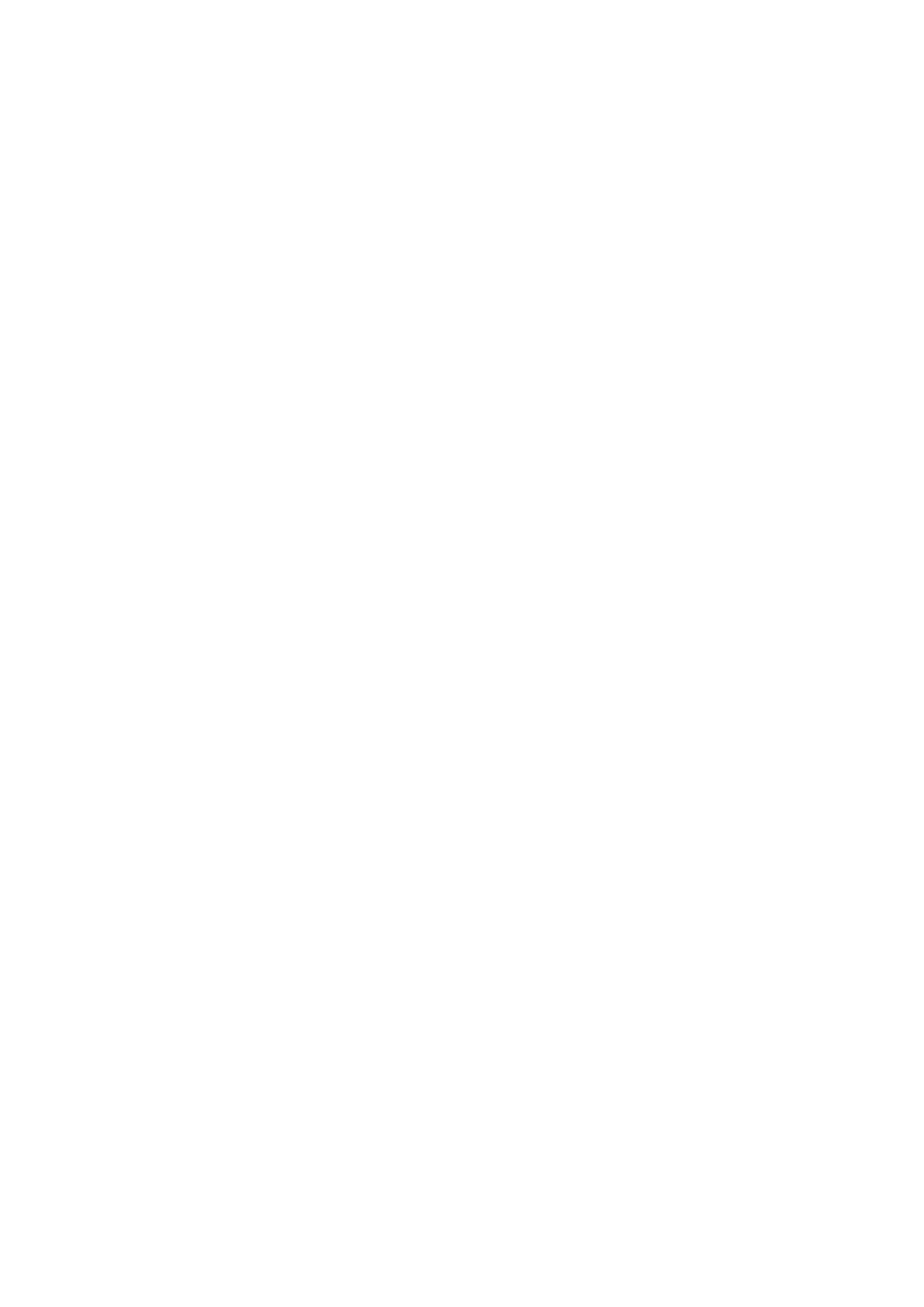 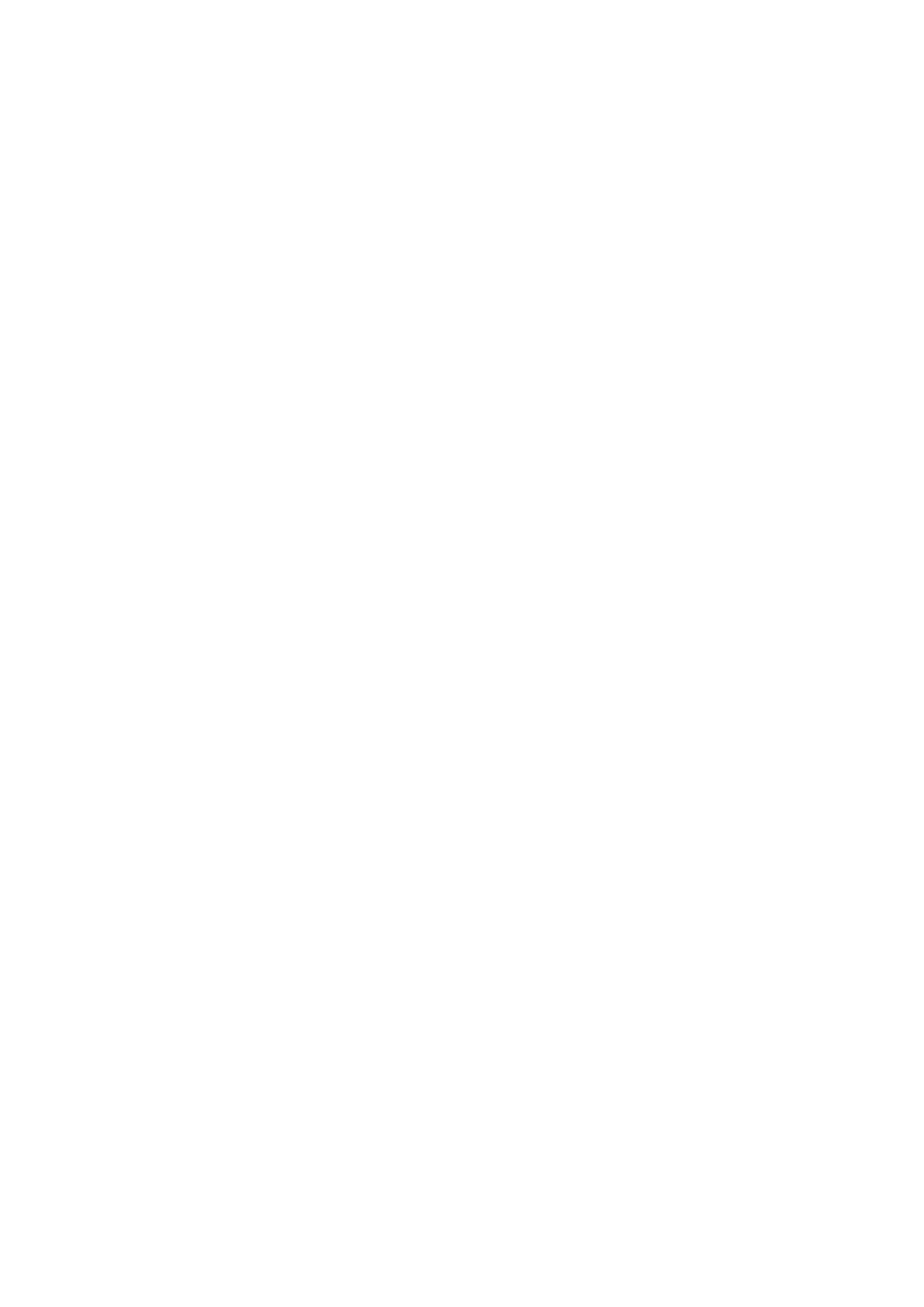 5x5
5x5
7v7
7v7
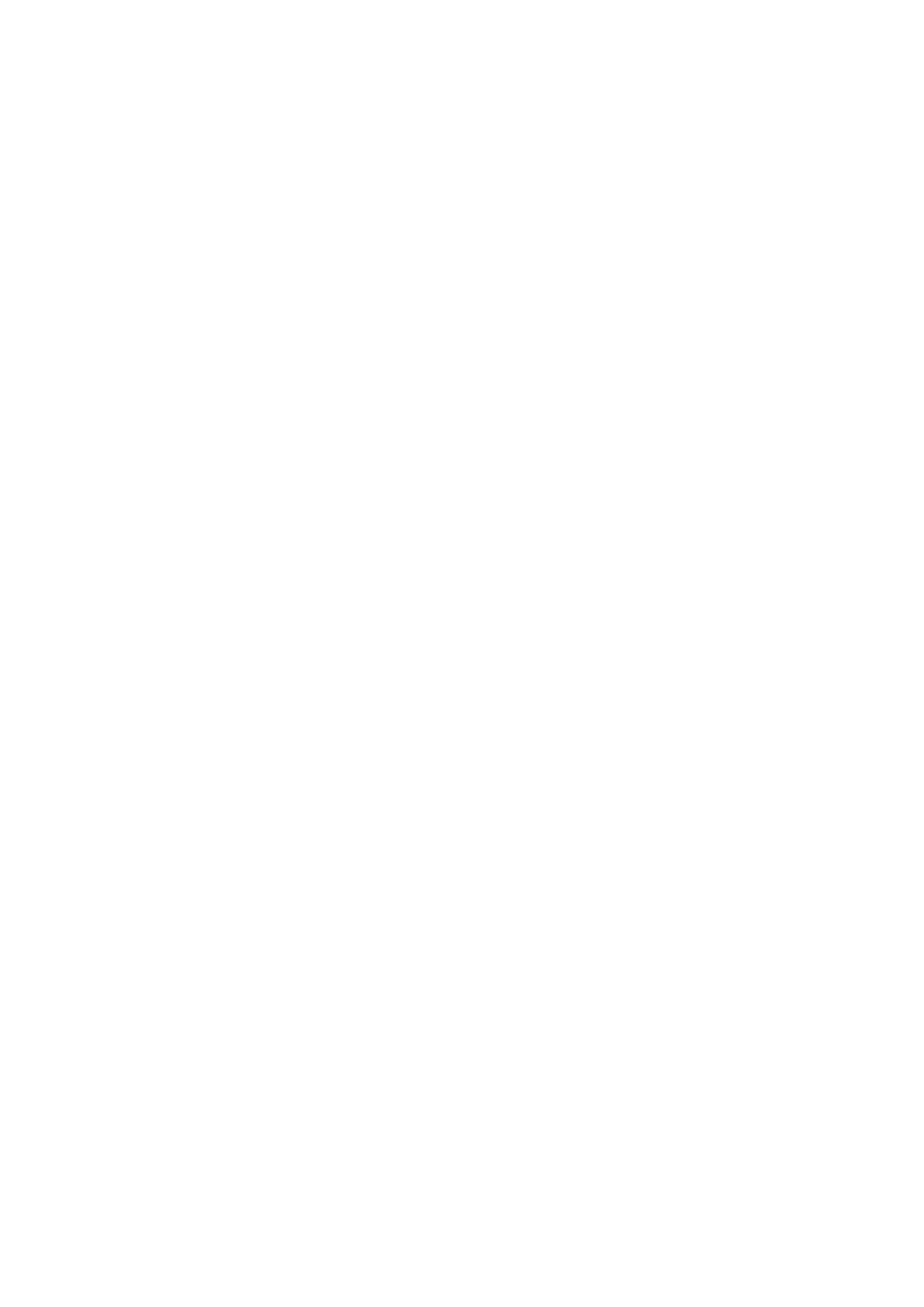 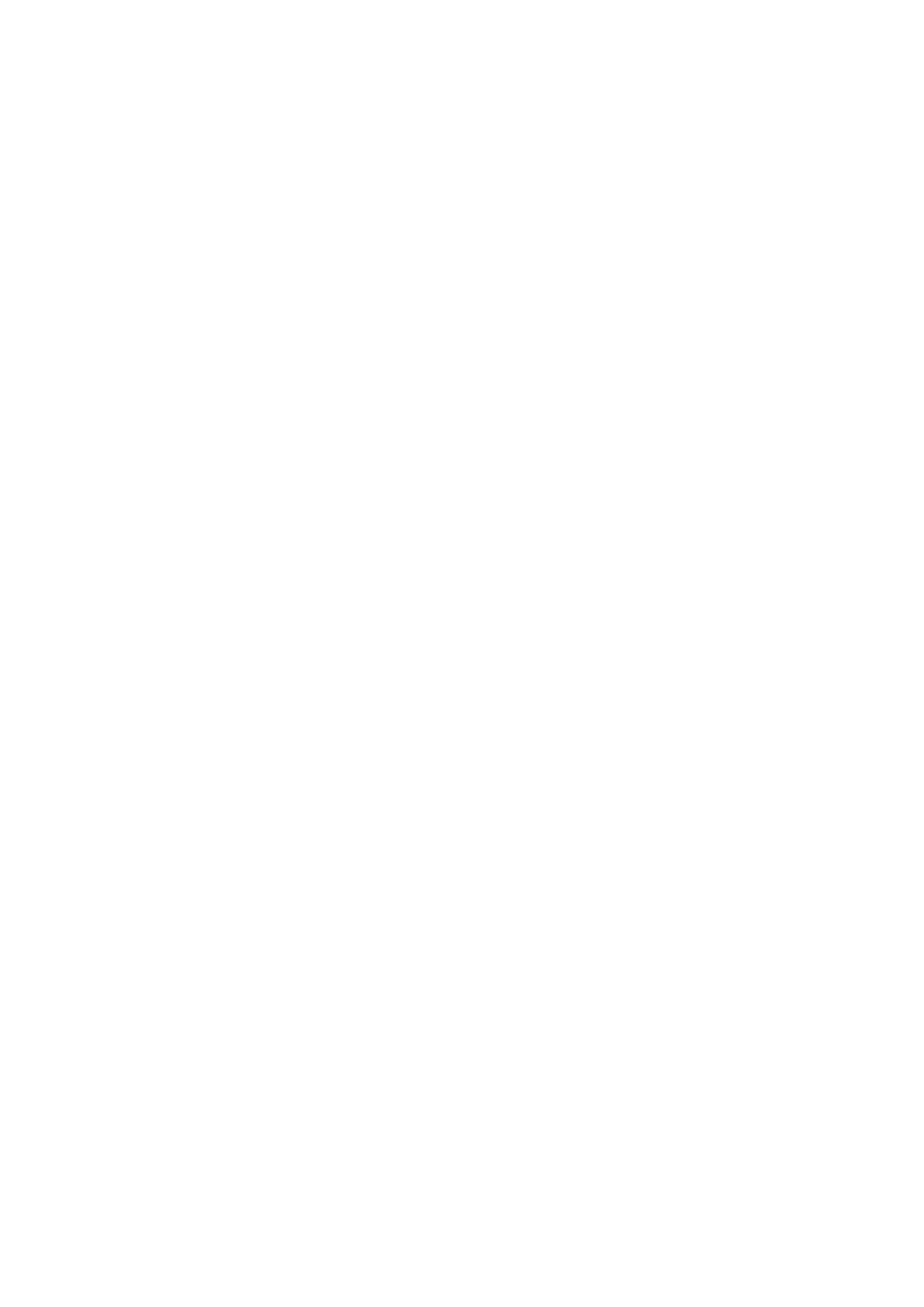 Club House
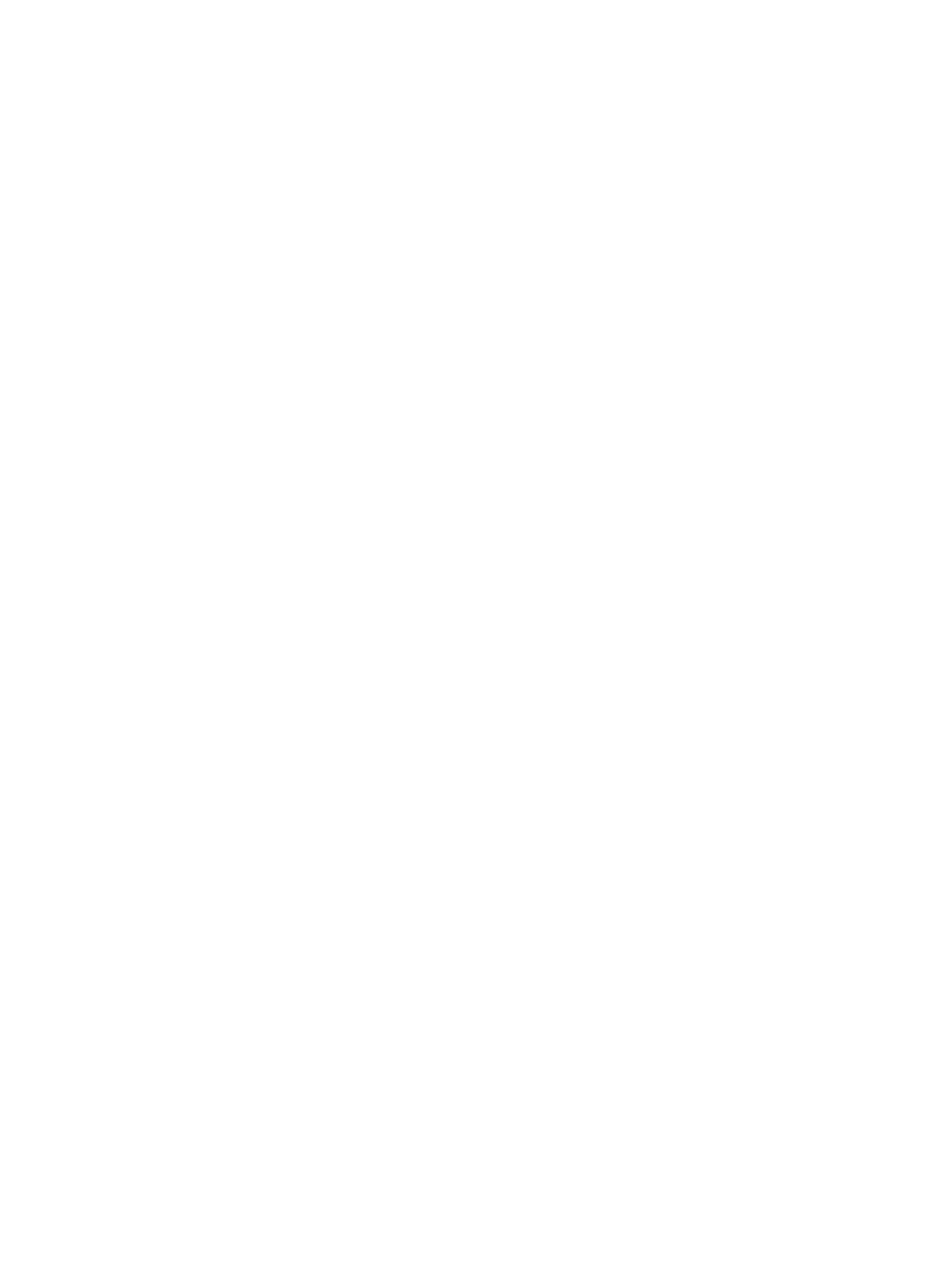 CarPark
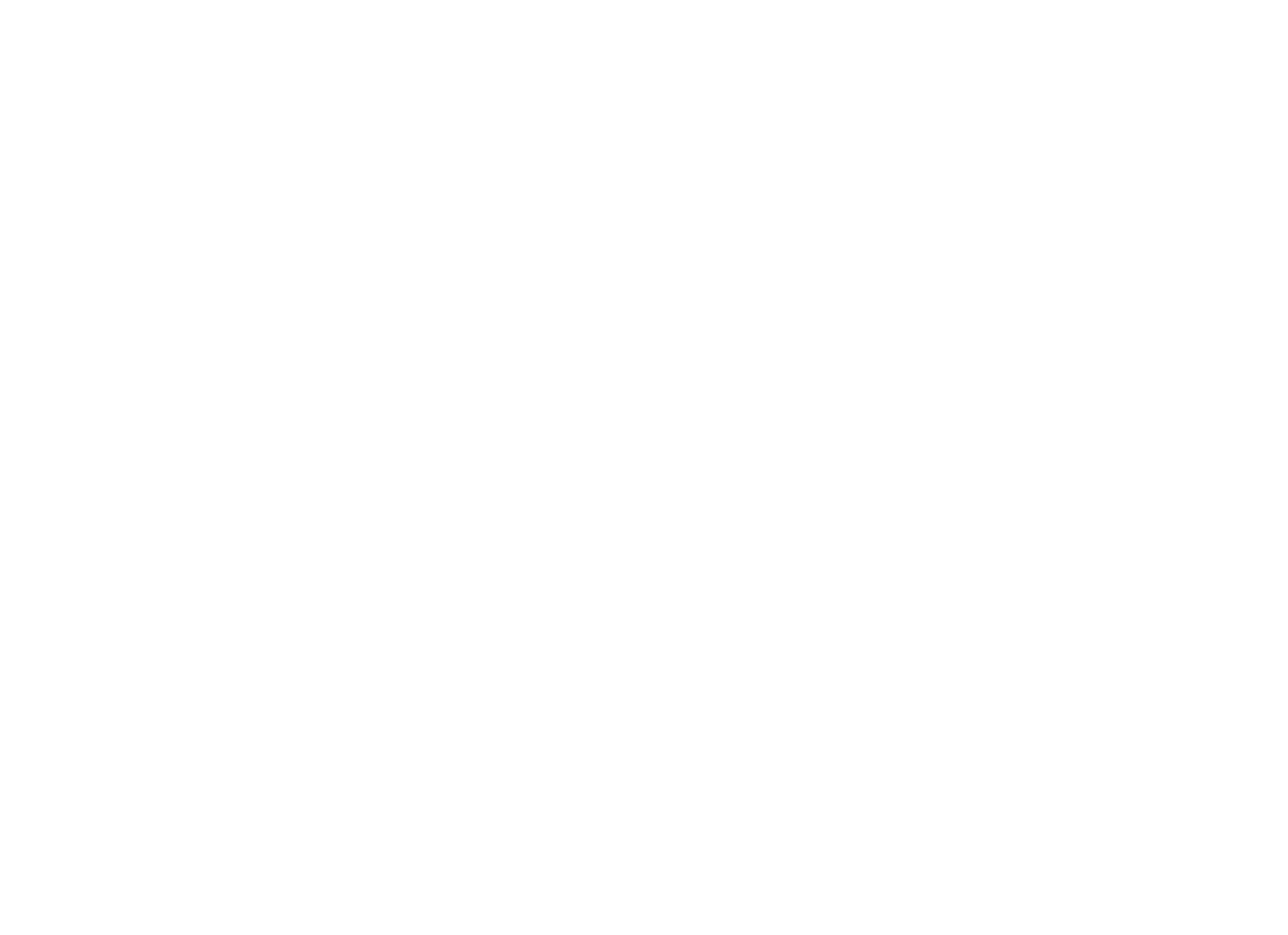 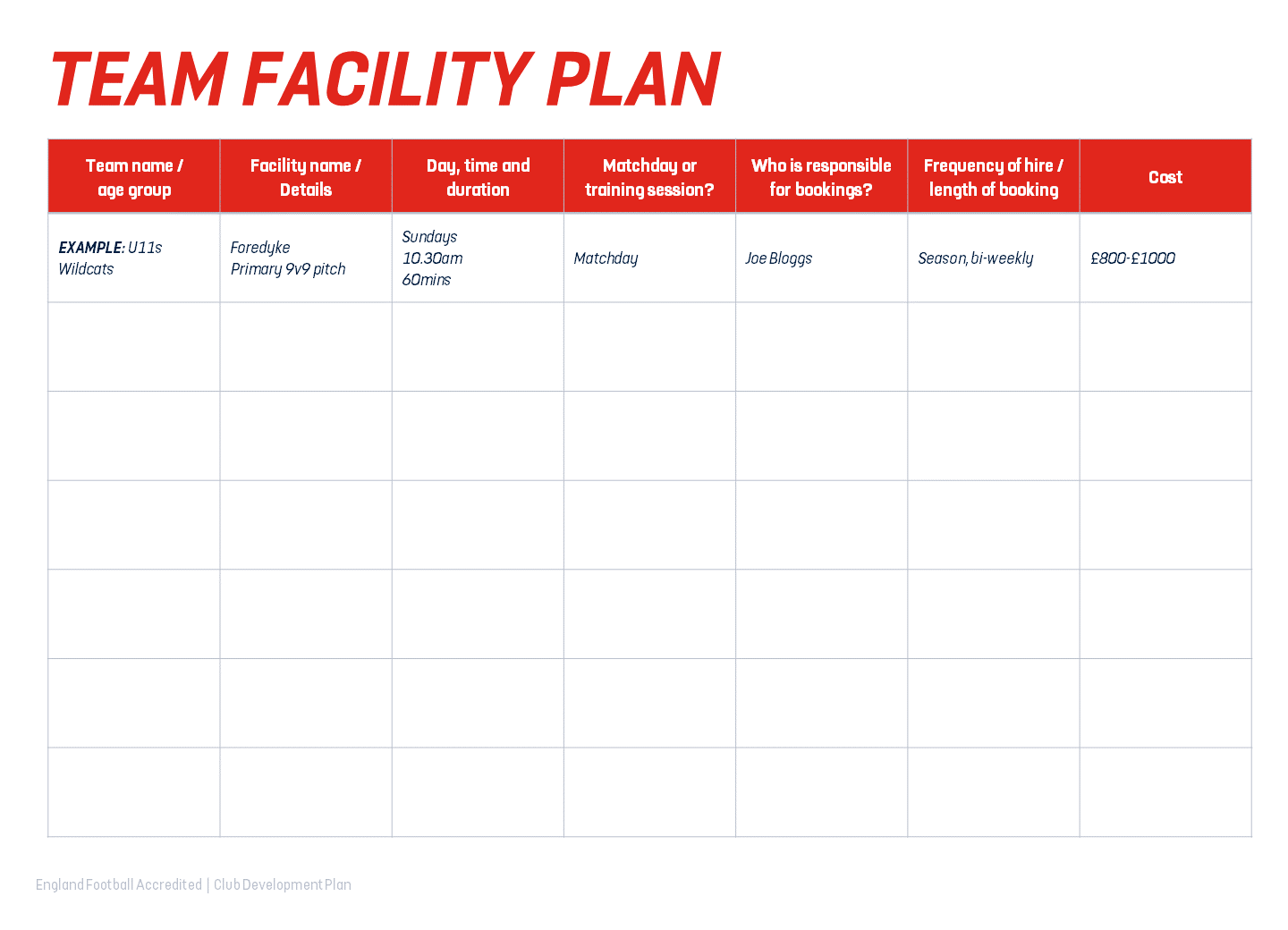 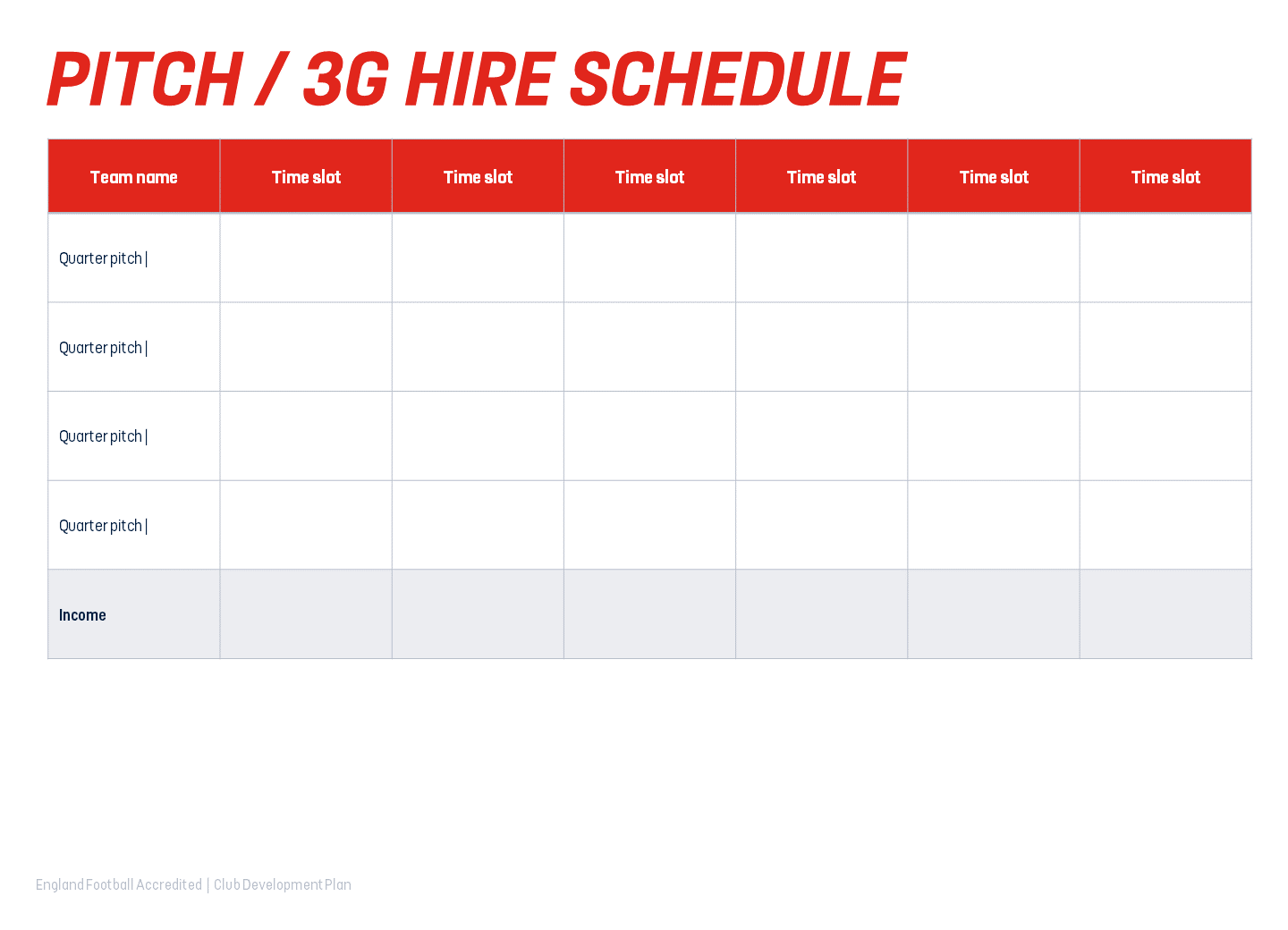 England Football Resources
England Football – Leagues & Clubs
England Football Accreditation

Club Learning Opportunities
YouTube - The League and Club Hub
The Grassroots Football Hub Events
England Football Learning Bootroom

Club Resources
Club Structures Guide
Contact details for County FAs

Other Grassroots Support
Football Foundation
Football Foundation – Local Plans
Sport England
Sport England – Funding